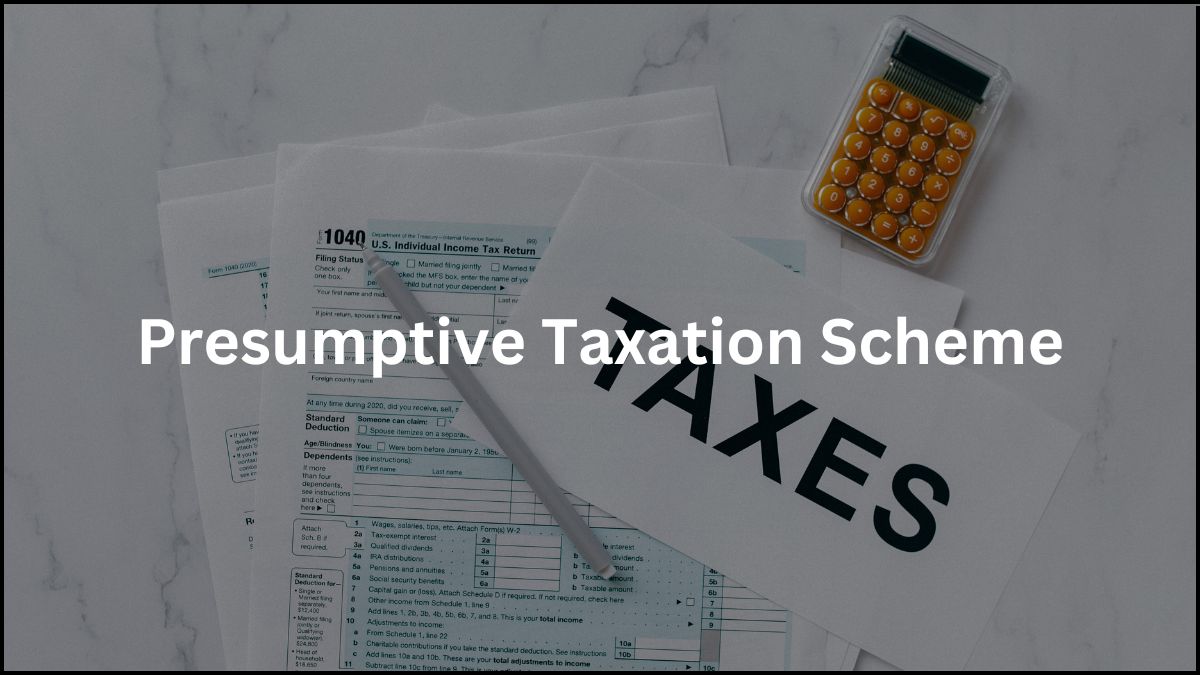 Presumptive Taxation
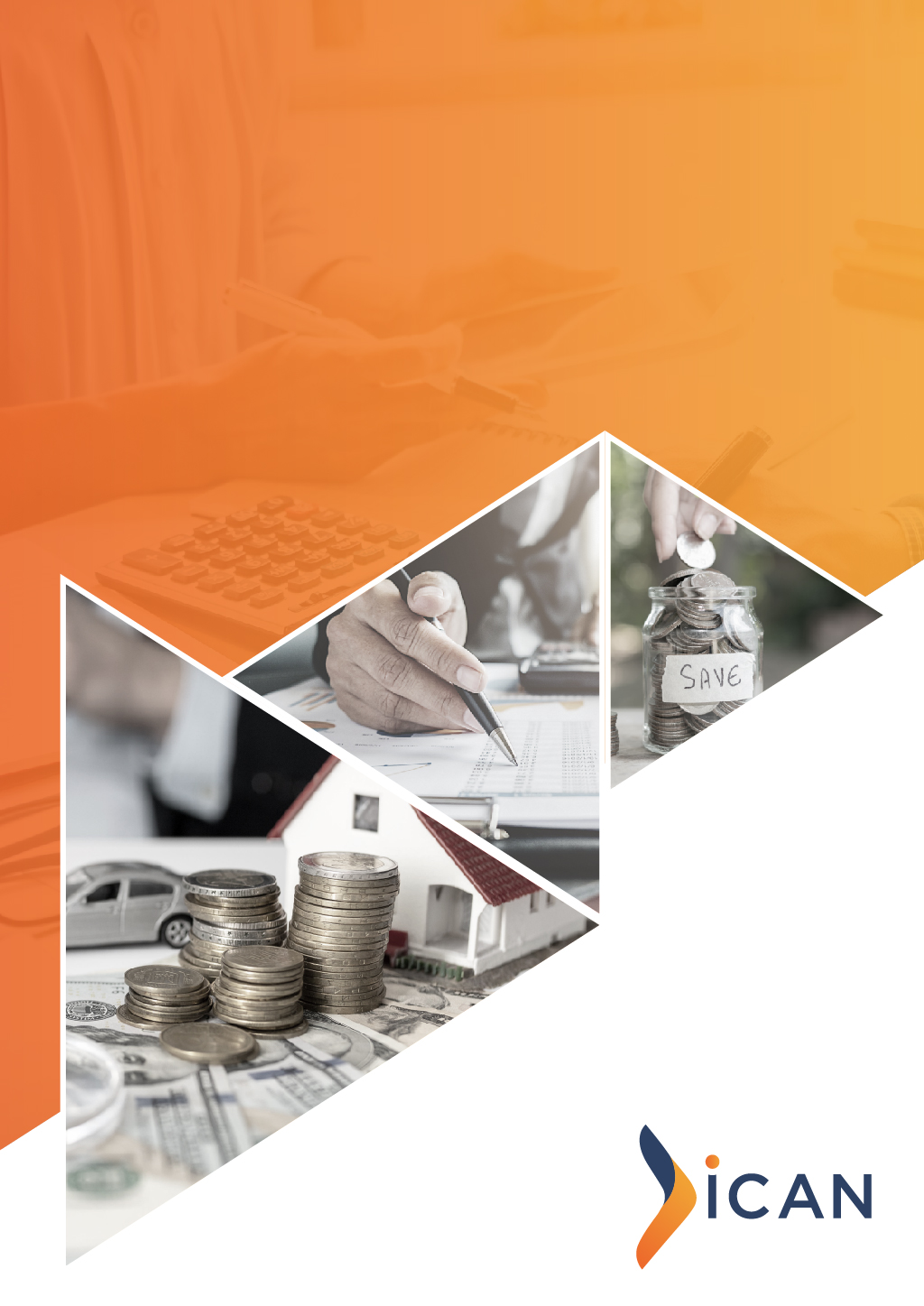 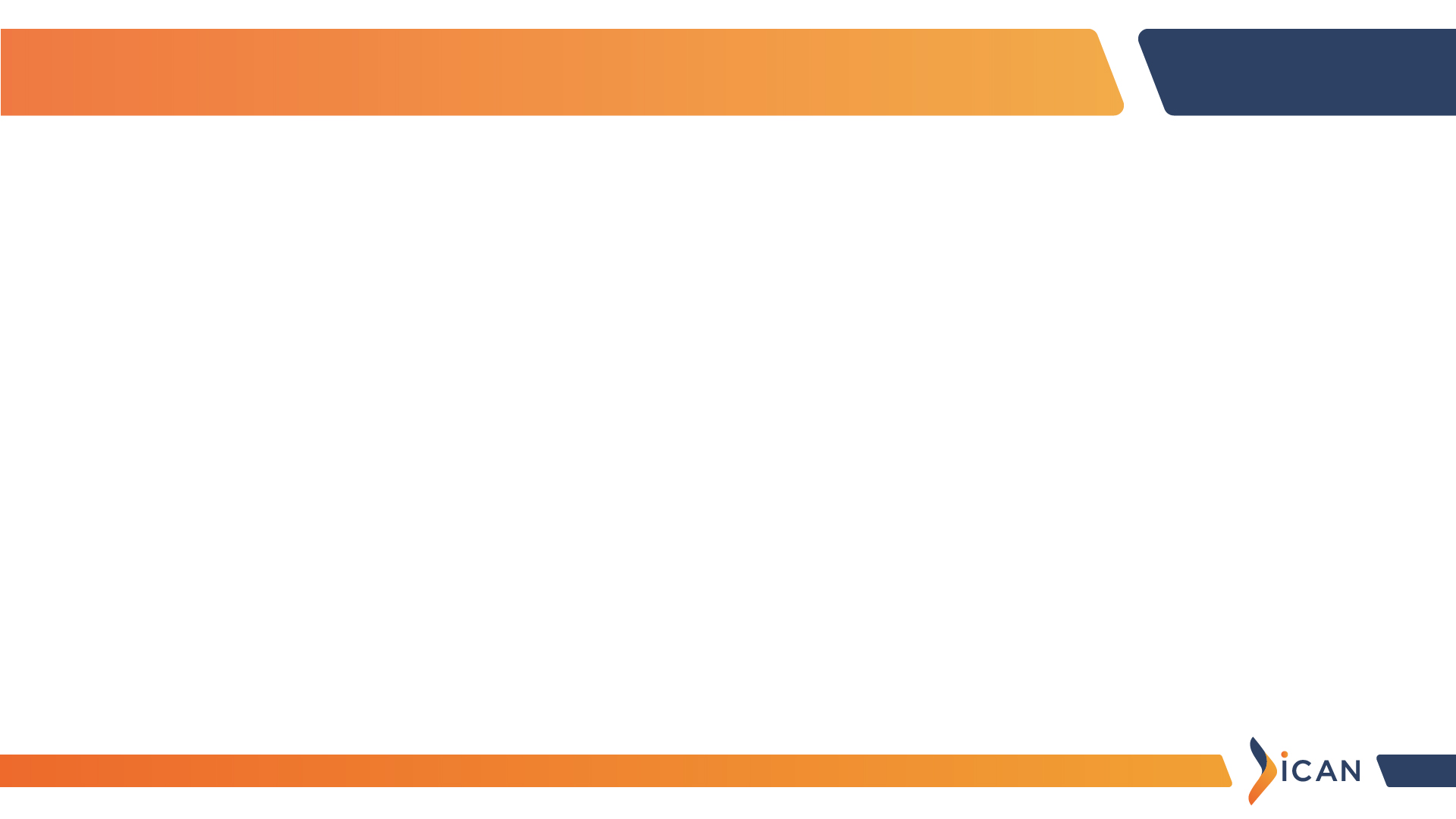 Brief History of Presumptive Taxation
Clarification provided in Finance Act, 2012
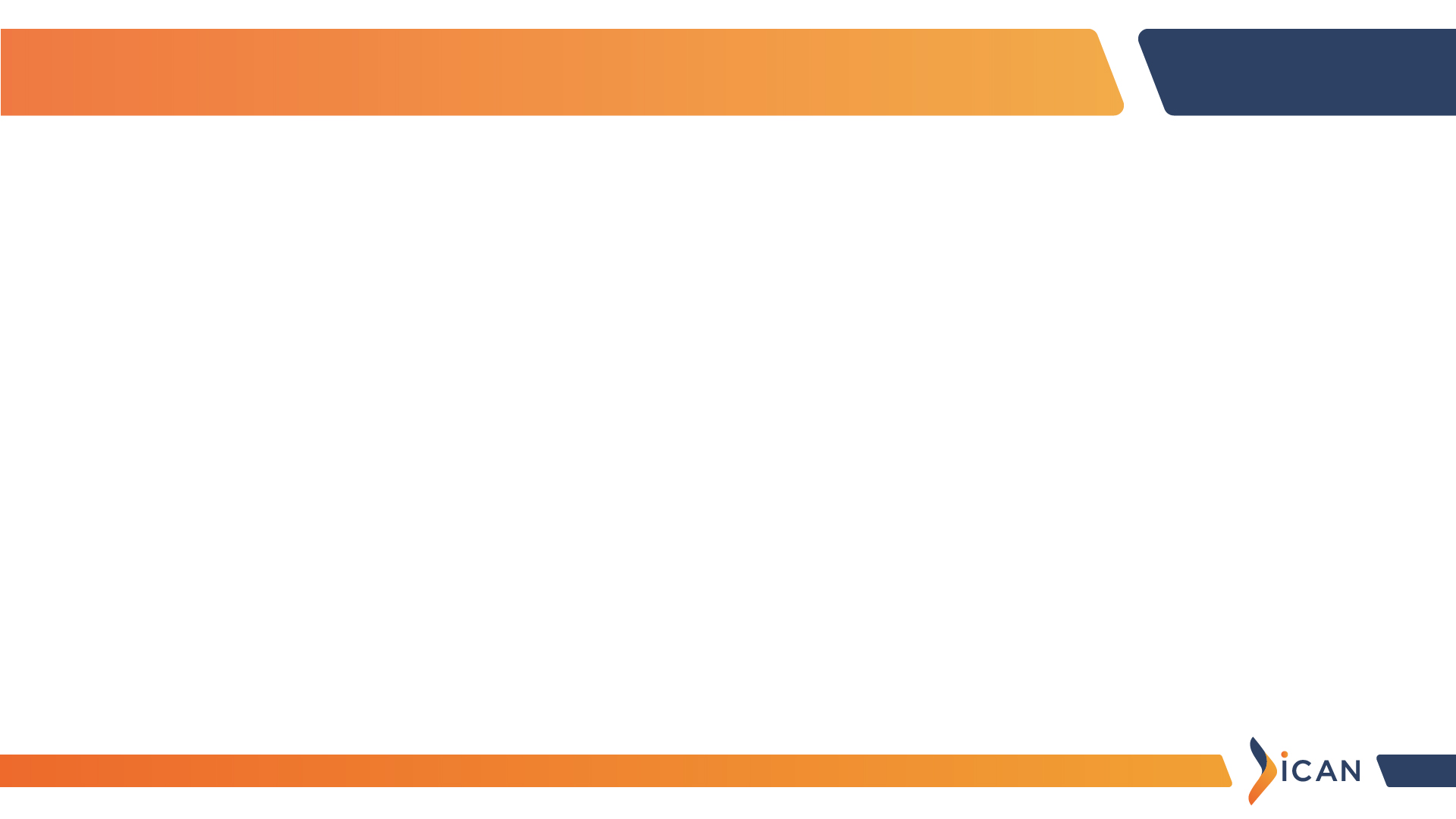 List of Sections providing for Presumptive Taxation
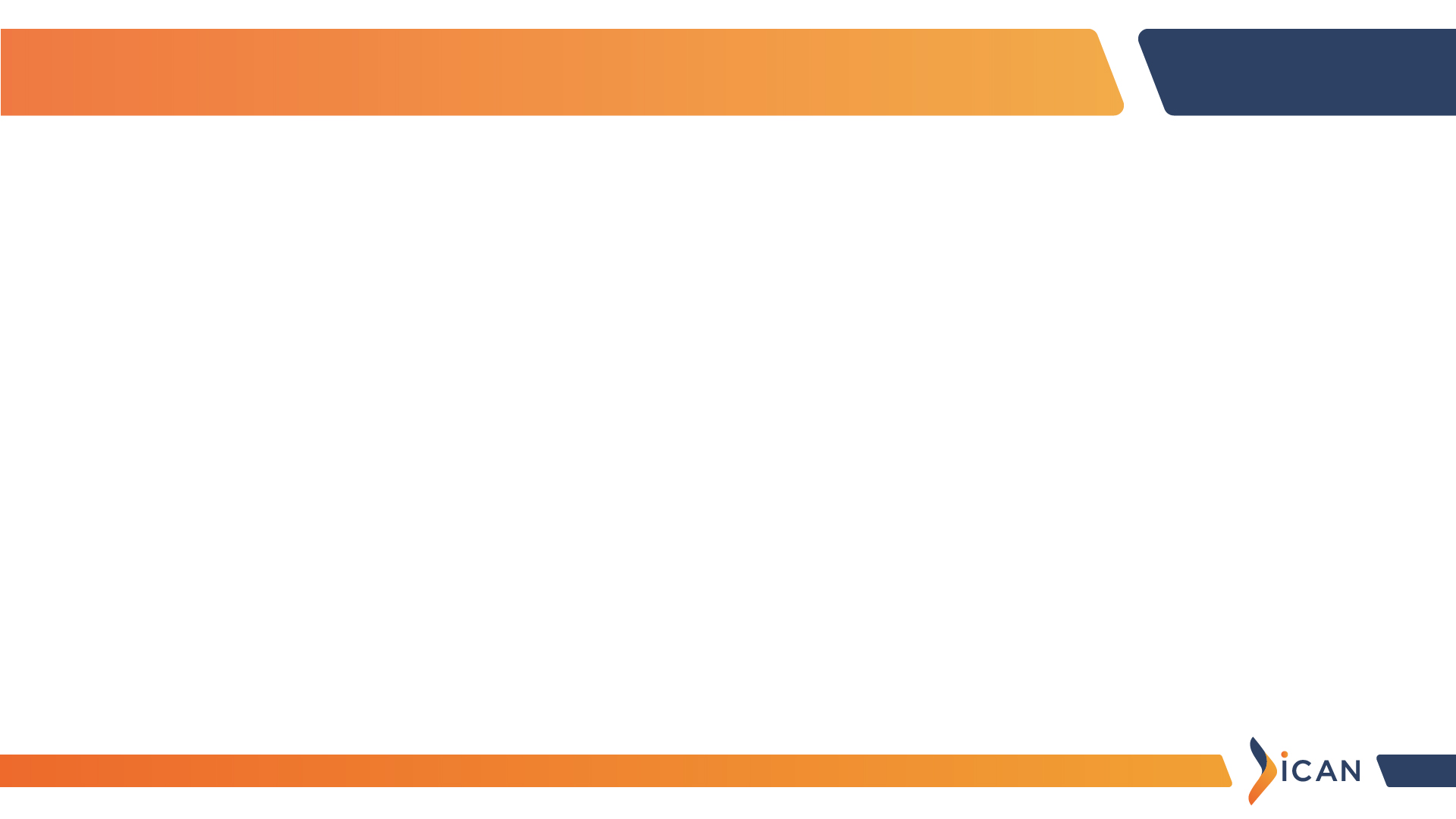 Significance
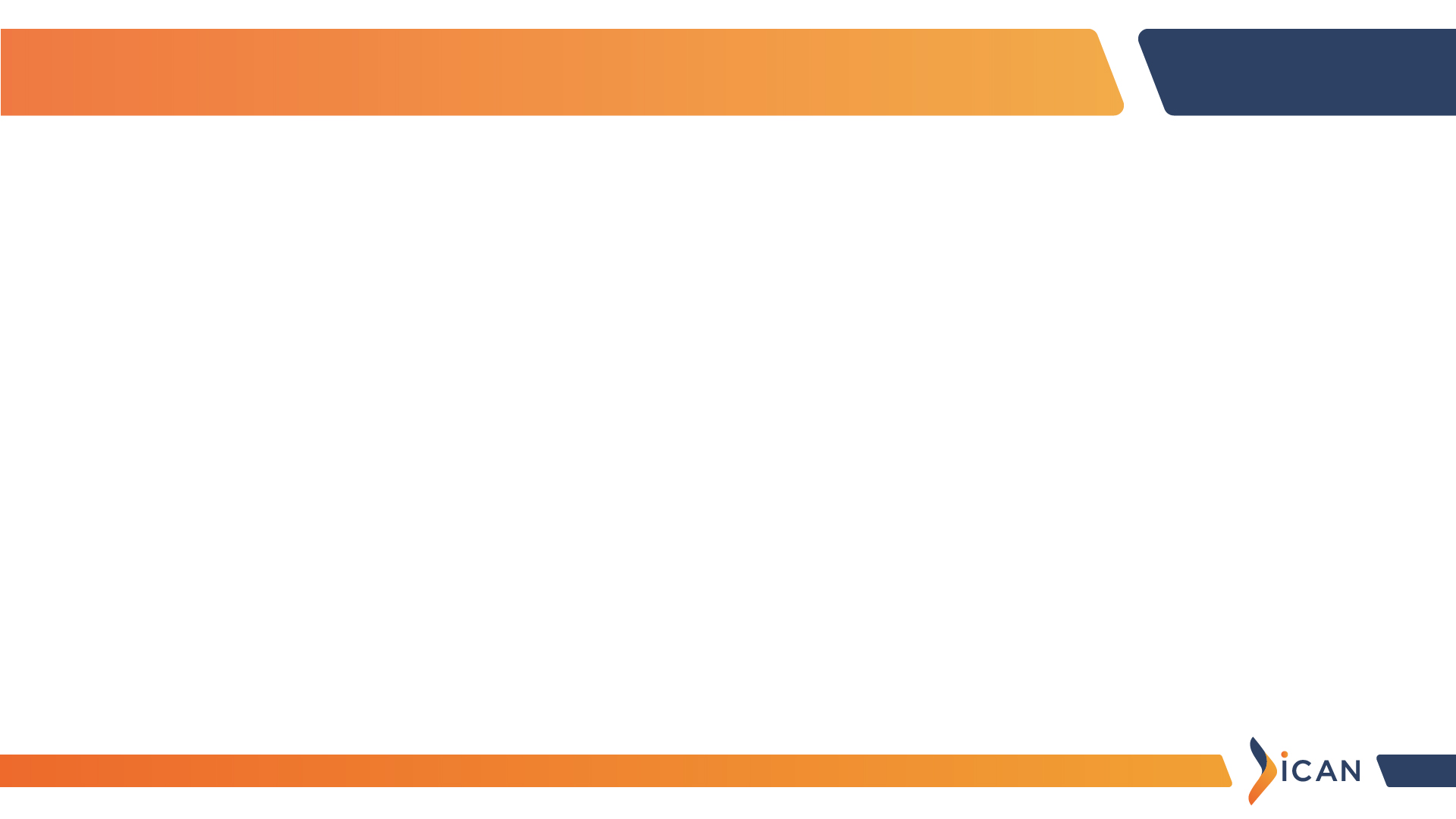 Provisions at a glance
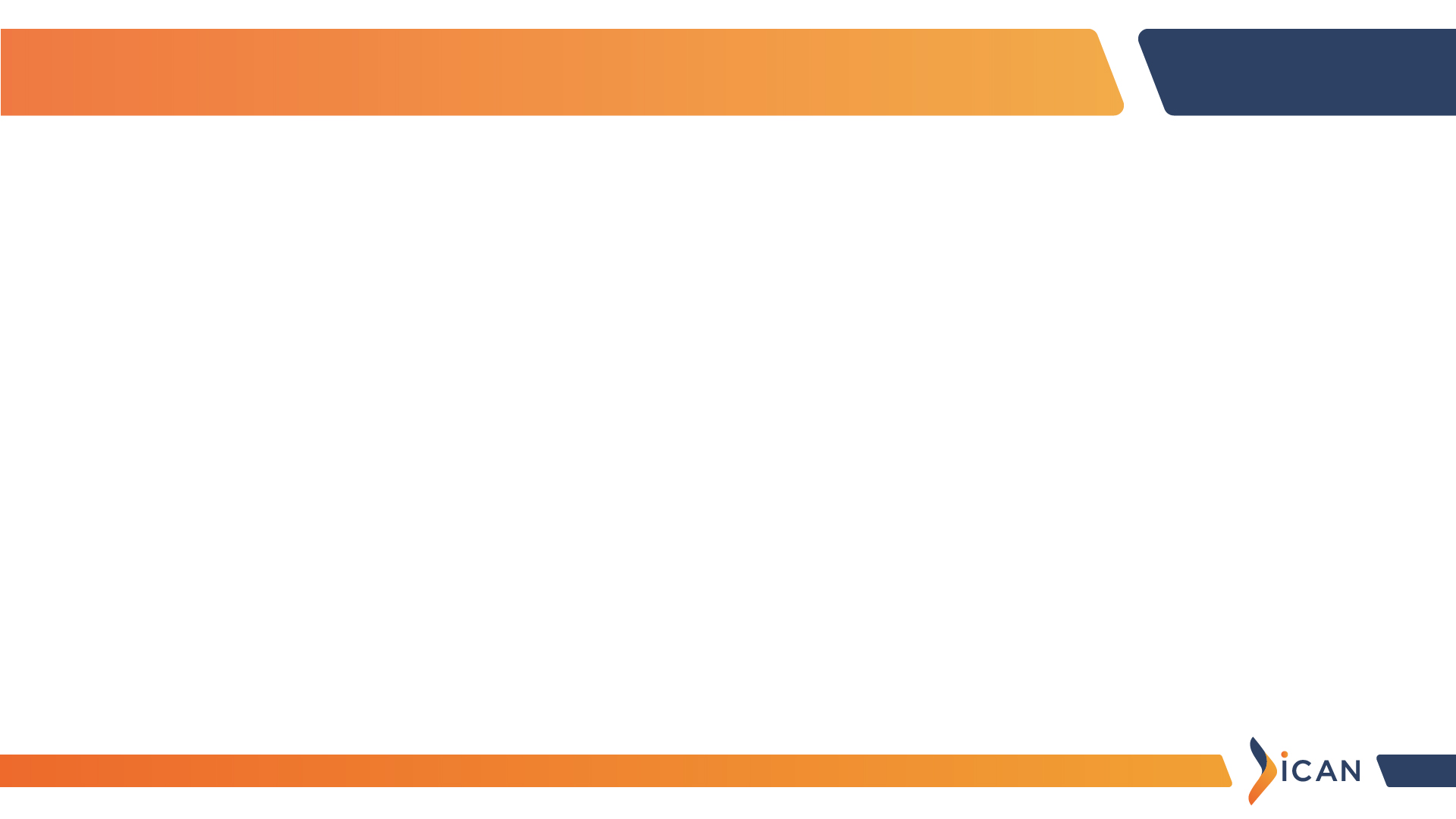 Provisions at a glance
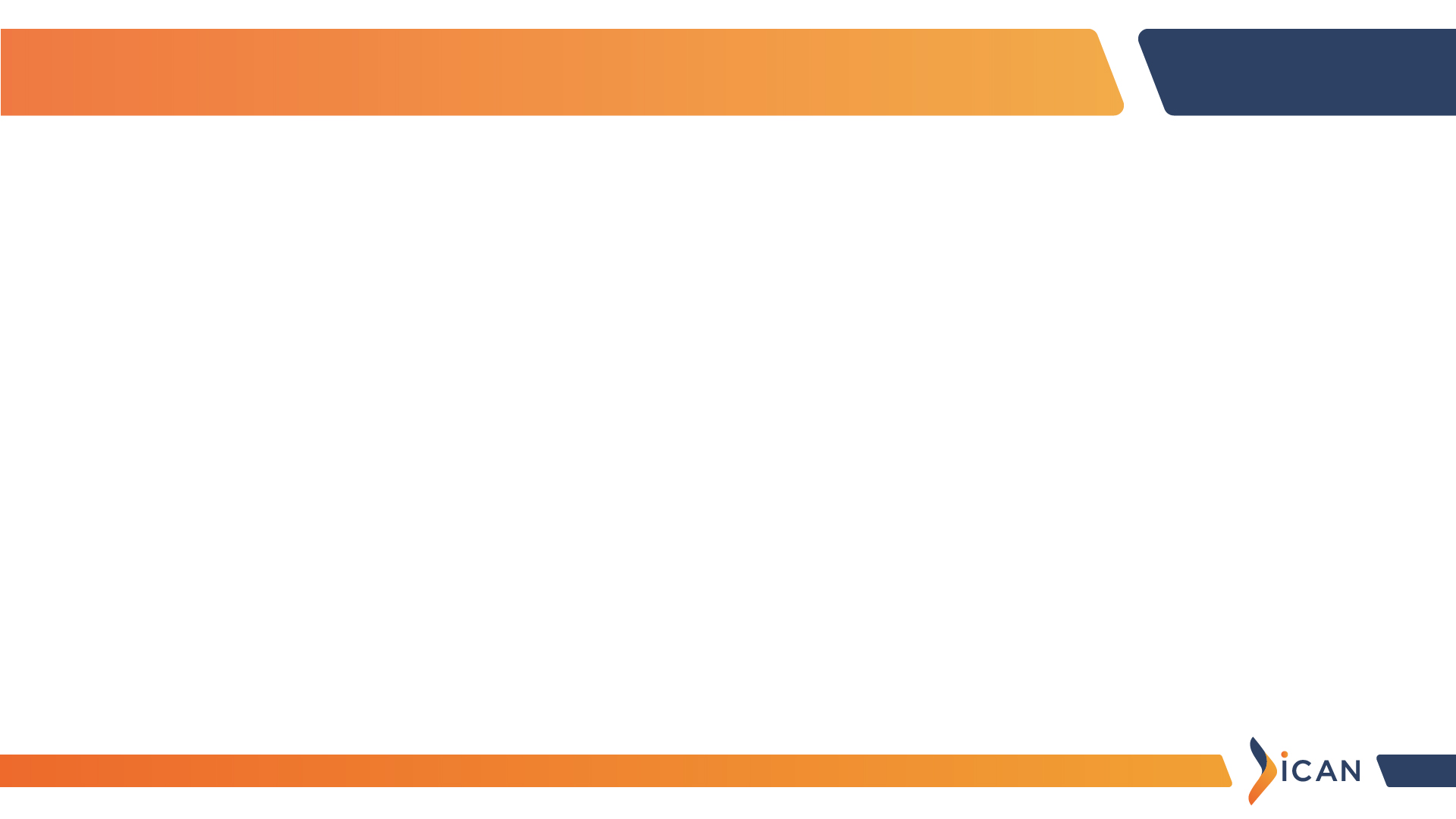 Provisions at a glance
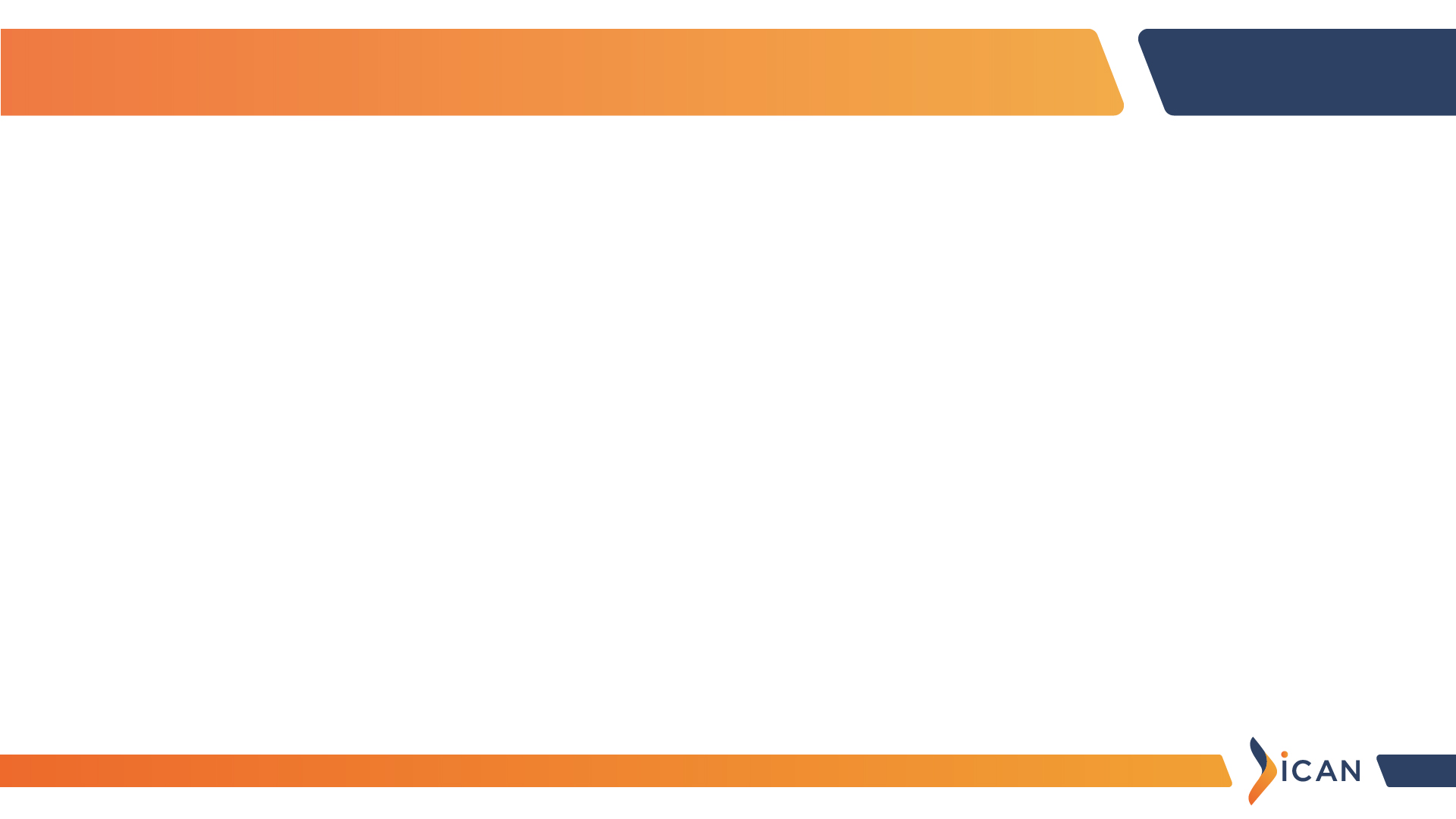 Provisions at a glance
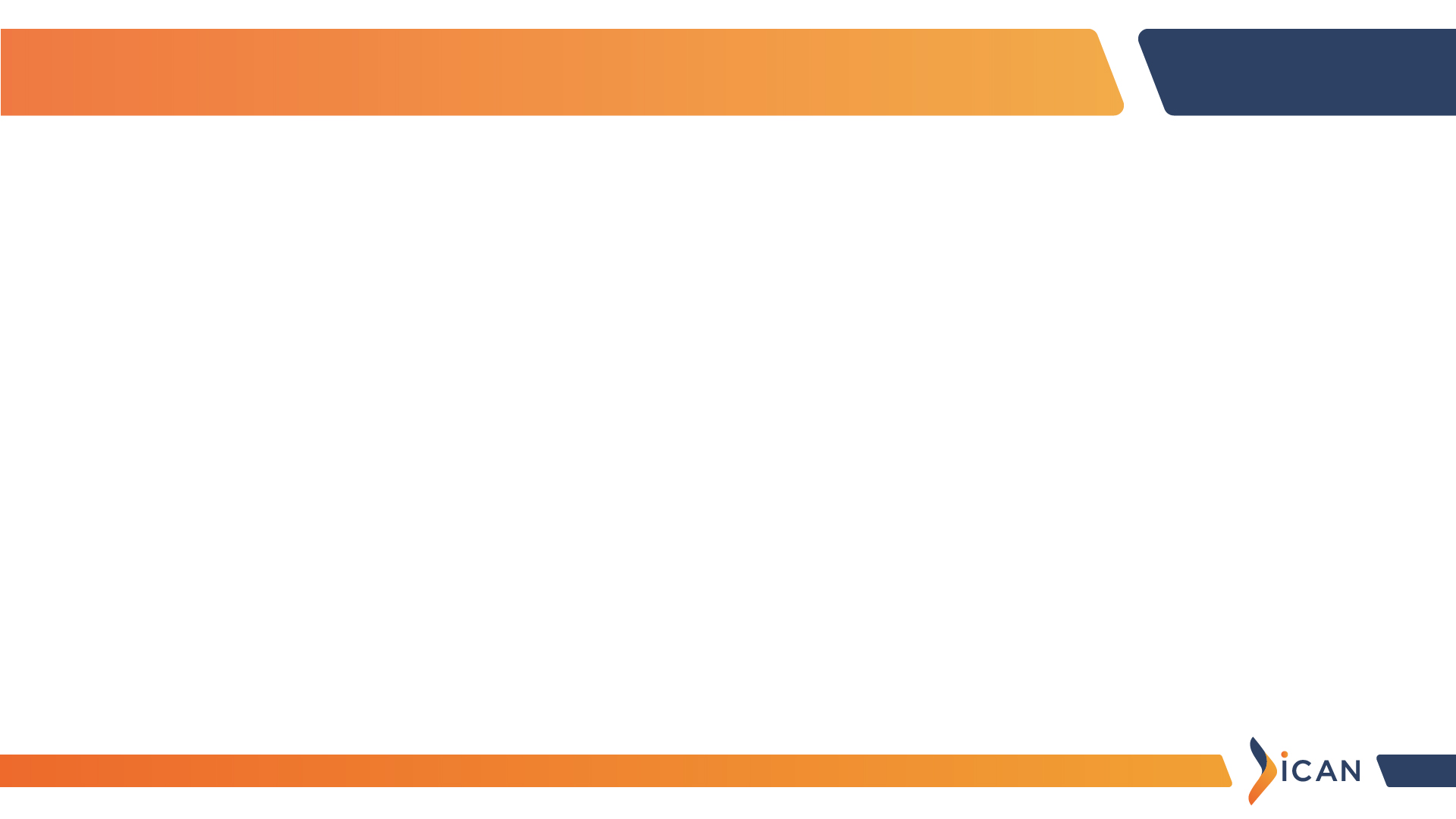 Provisions at a glance
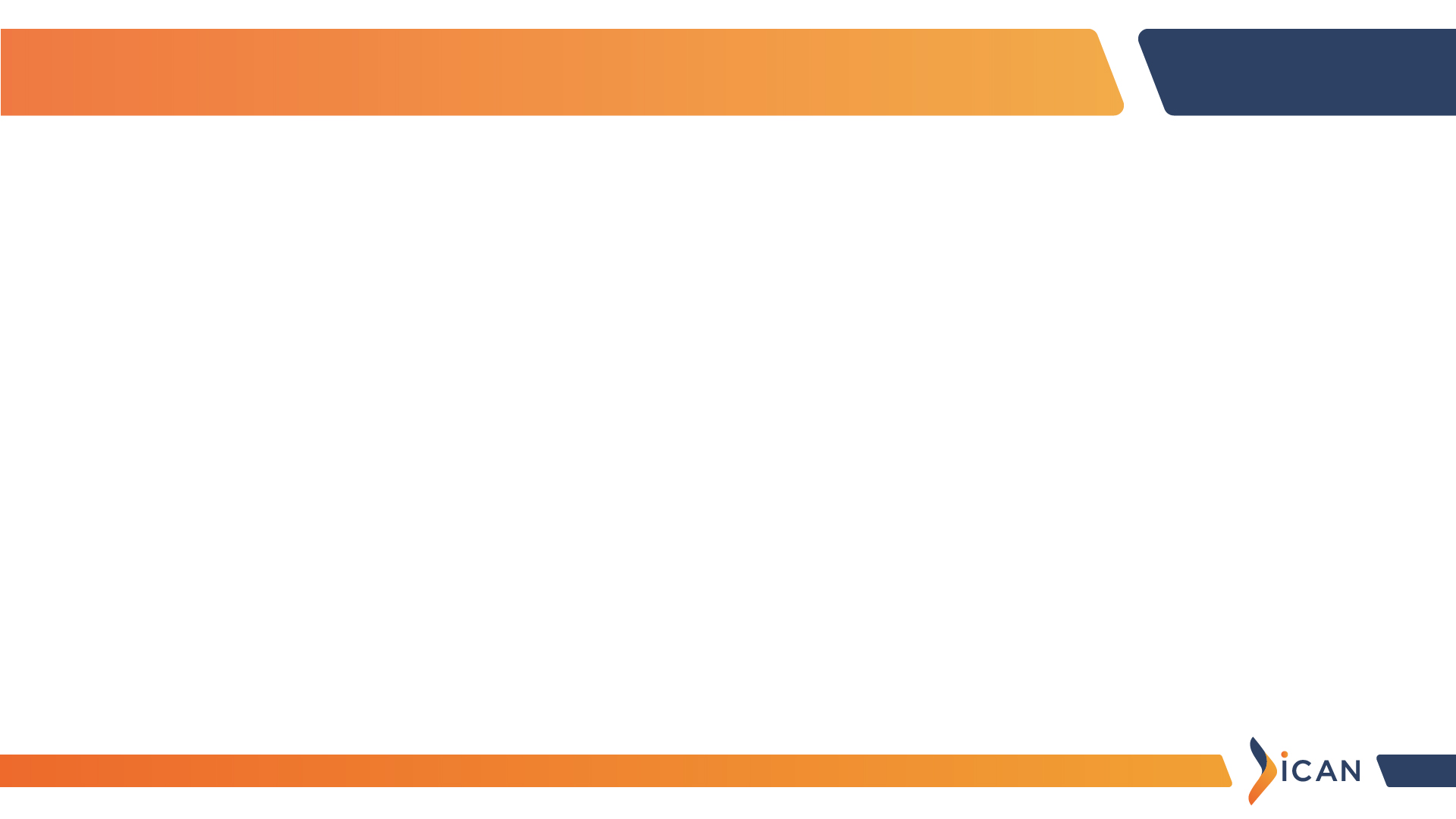 Recent amendments
**Provided The amount (or aggregate of amounts) received during the previous year, in cash/bearer or crossed cheque/draft, does not exceed 5% of the total turnover or gross receipts
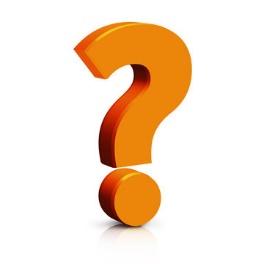 Whether the turnover limit should be seen Assessee wise or business wise?
Guidance note issued by ICAI on Tax Audit
[Speaker Notes: If you declare income u]
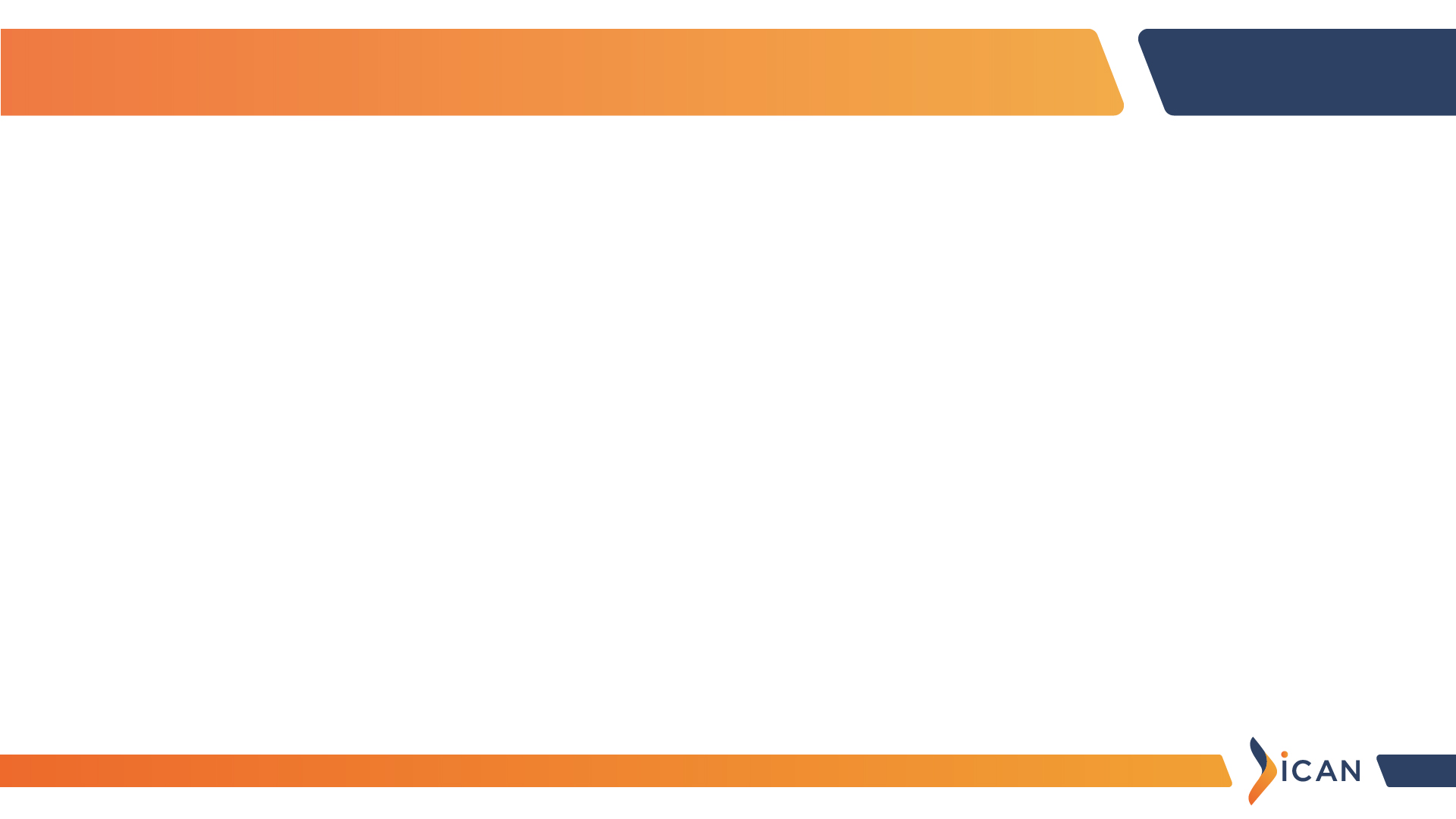 Eligible Assessee
Extract of Memorandum of Finance Act, 2009
Section 72: 
Provided that where the whole or any part of such loss is sustained in any such business as is referred to in section 33B which is discontinued in the circumstances specified in that section, and, thereafter, at any time before the expiry of the period of three years referred to in that section, such business is re-established, reconstructed or revived by the assessee, so much of the loss as is attributable to such business shall be carried forward to the assessment year relevant to the previous year in which the business is so re-established, reconstructed or revived, and—

 (a) it shall be set off against the profits and gains, if any, of that business or any other business carried on by him and assessable for that assessment year; and
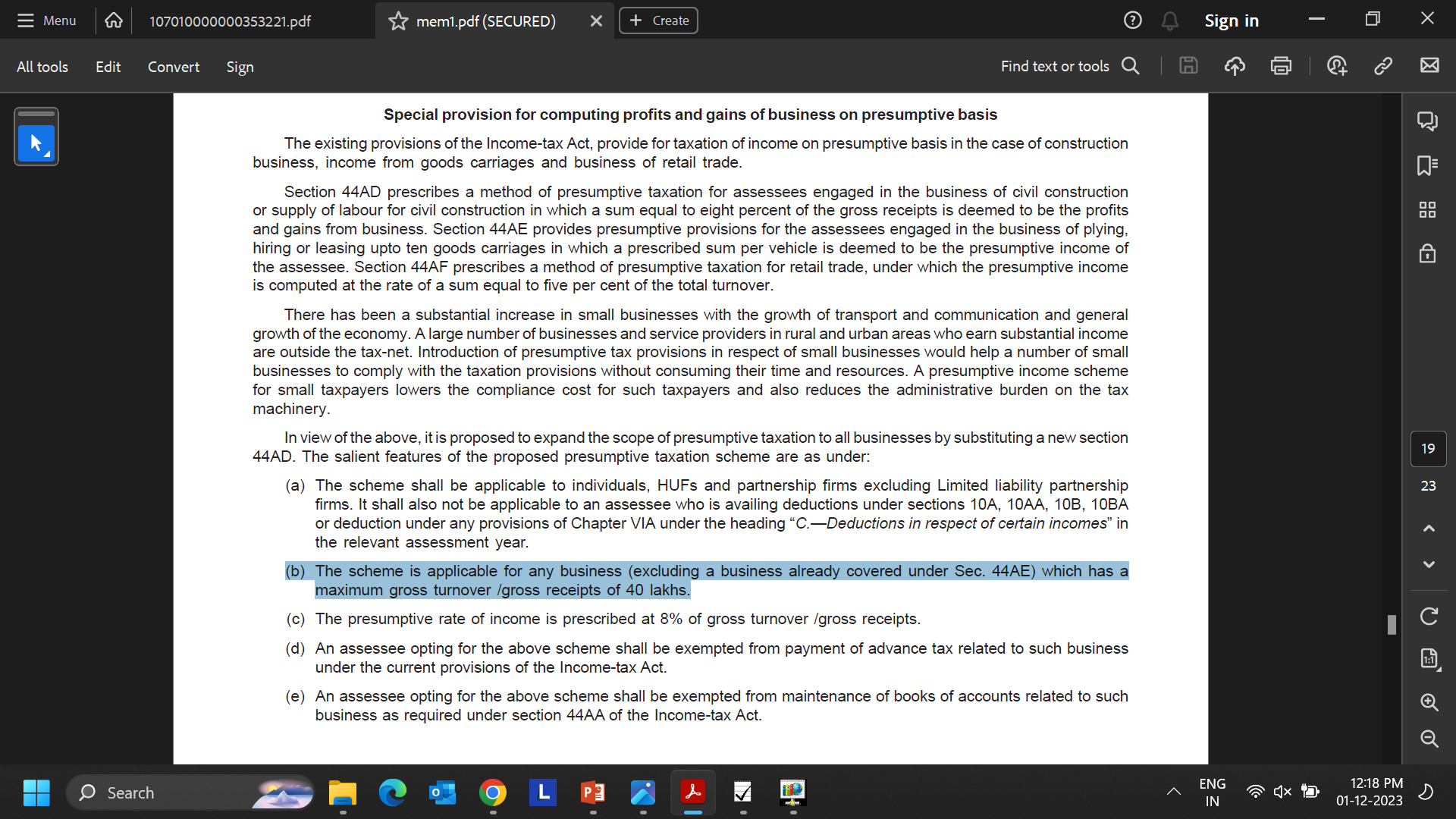 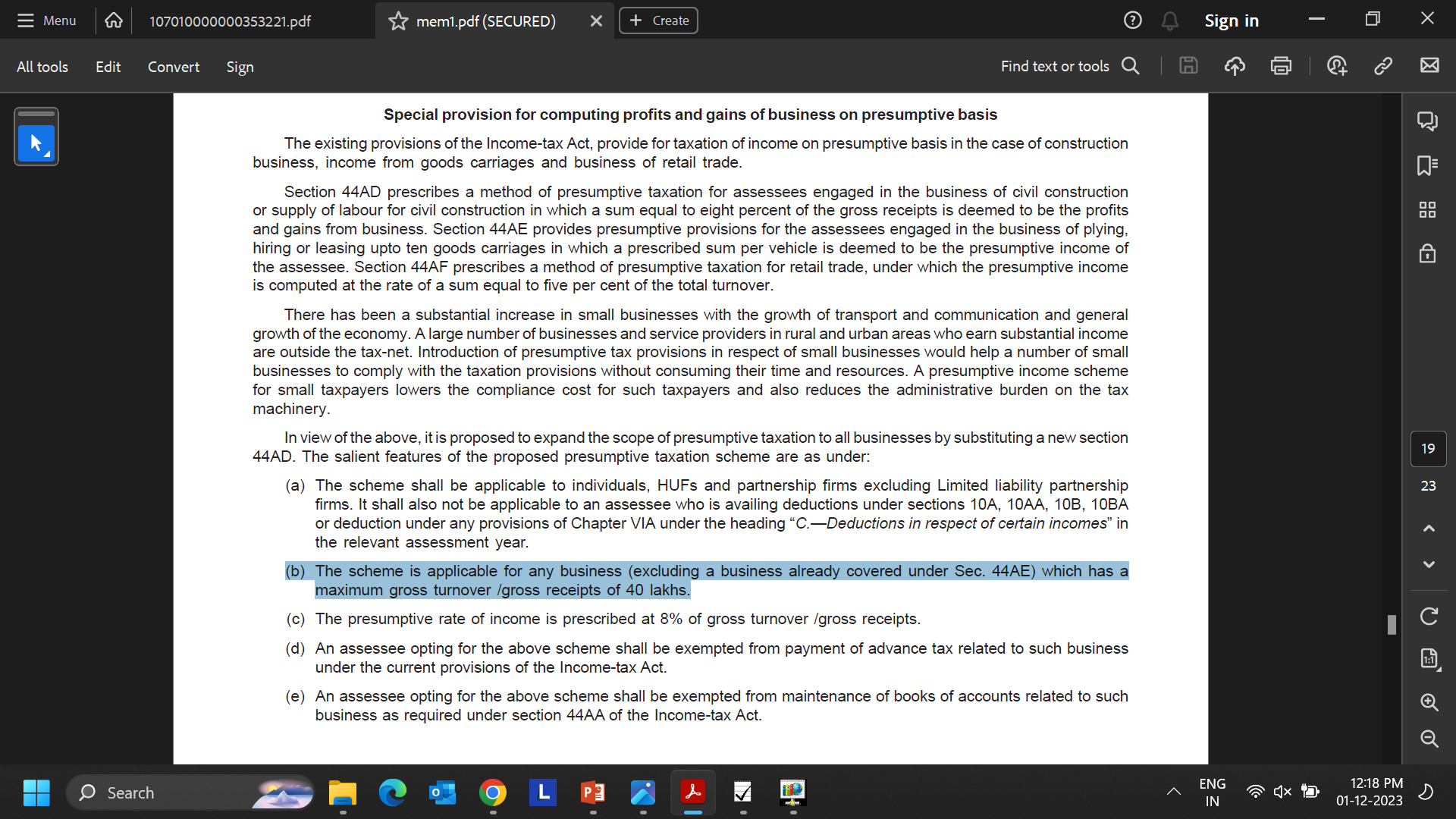 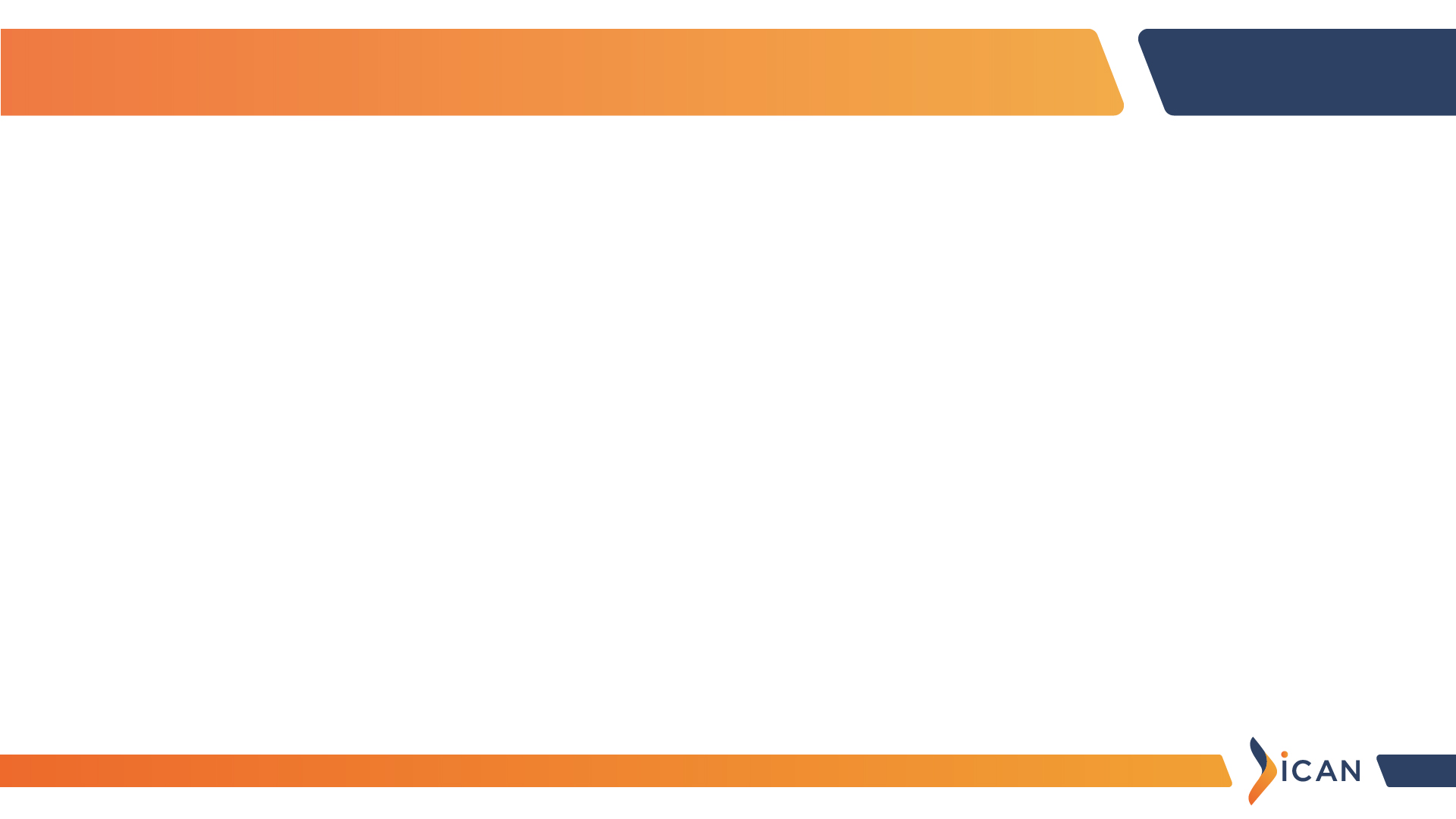 Practical Difficulties
Eligible Assessee
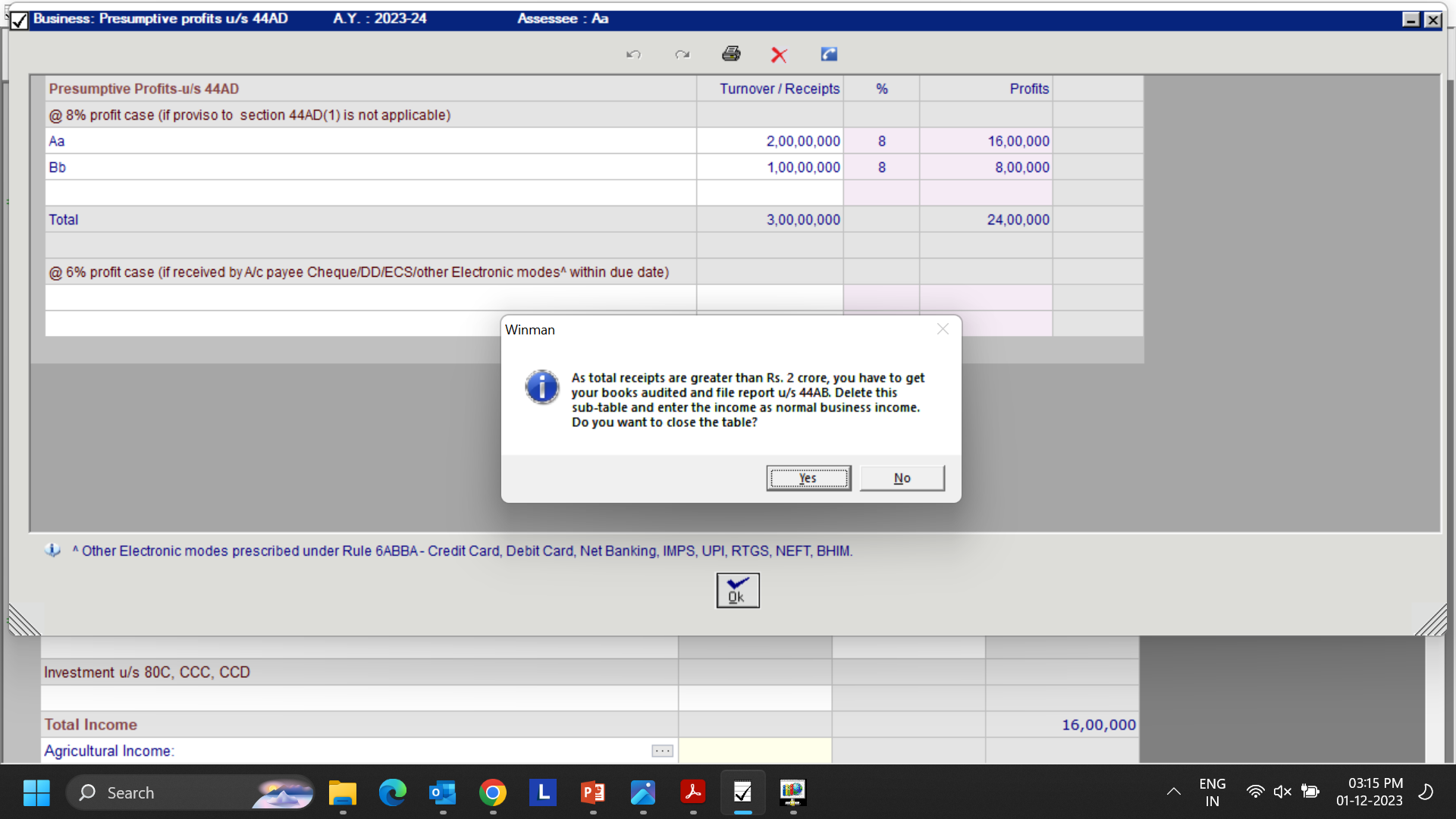 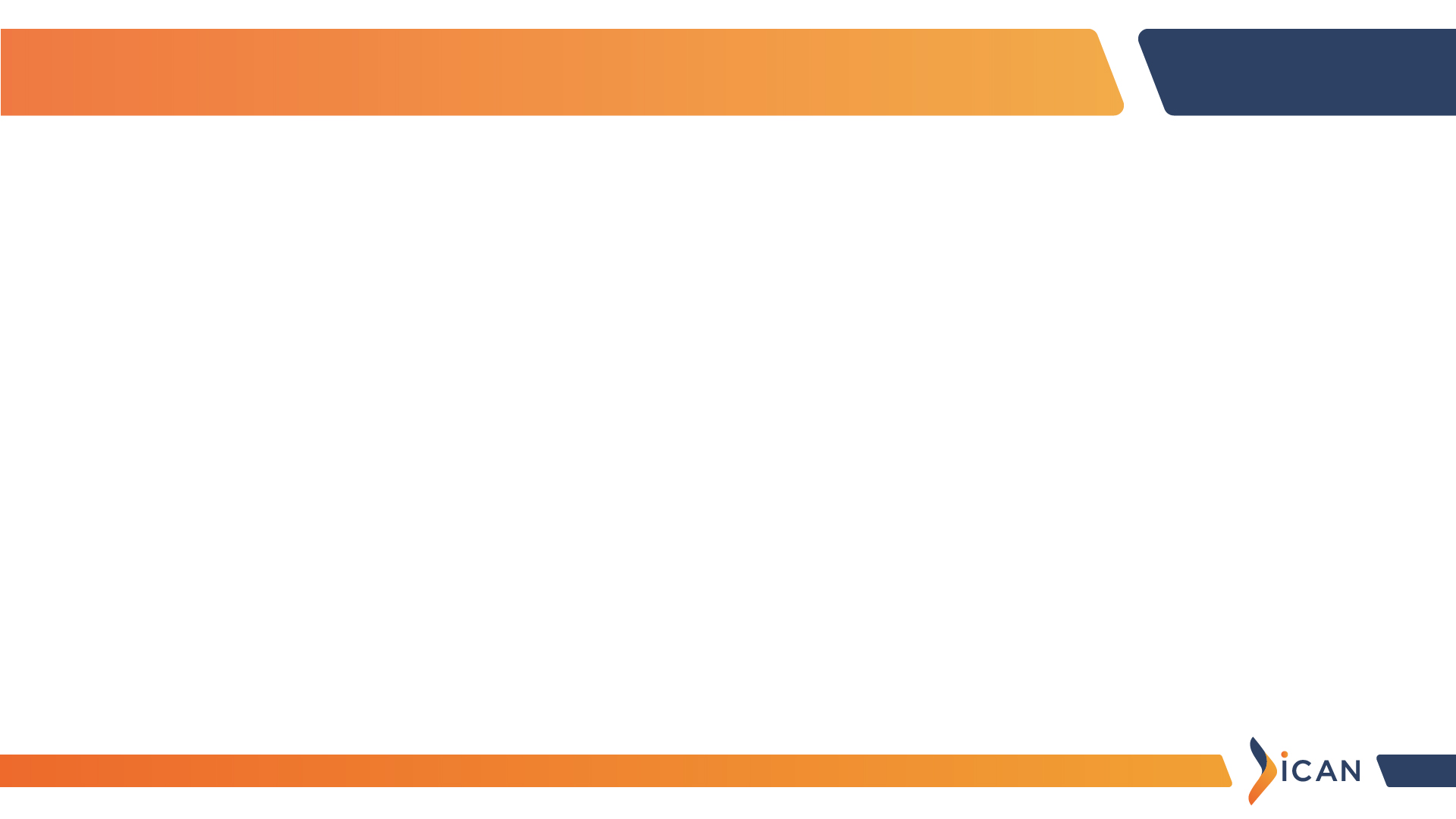 Turnover/ Gross receipts
No definition provided in the Act
Guidance to be obtained from GN issued by ICAI
Turnover or gross receipts should be determined in accordance with the method of accounting generally followed
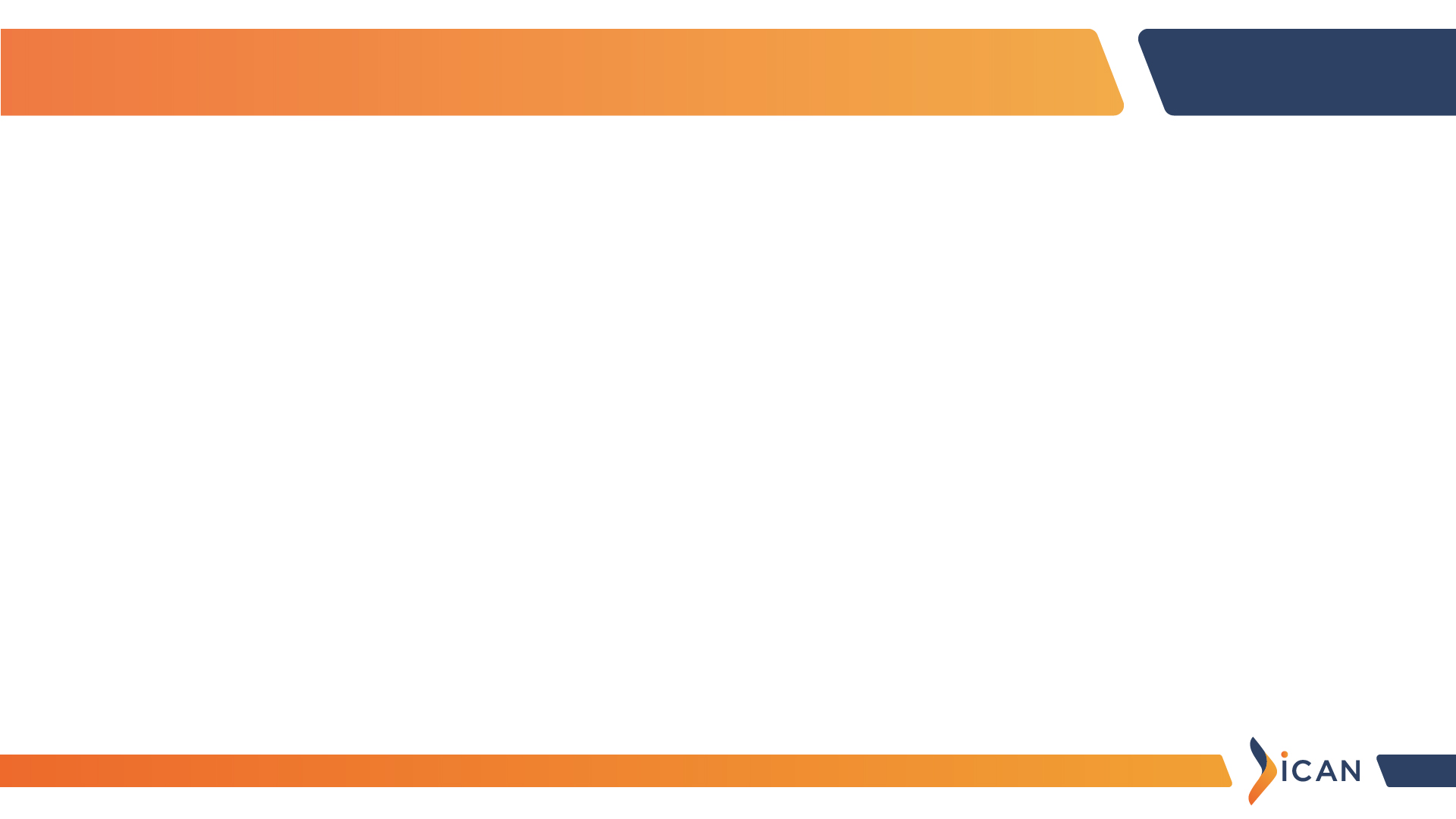 Provisions at a glance
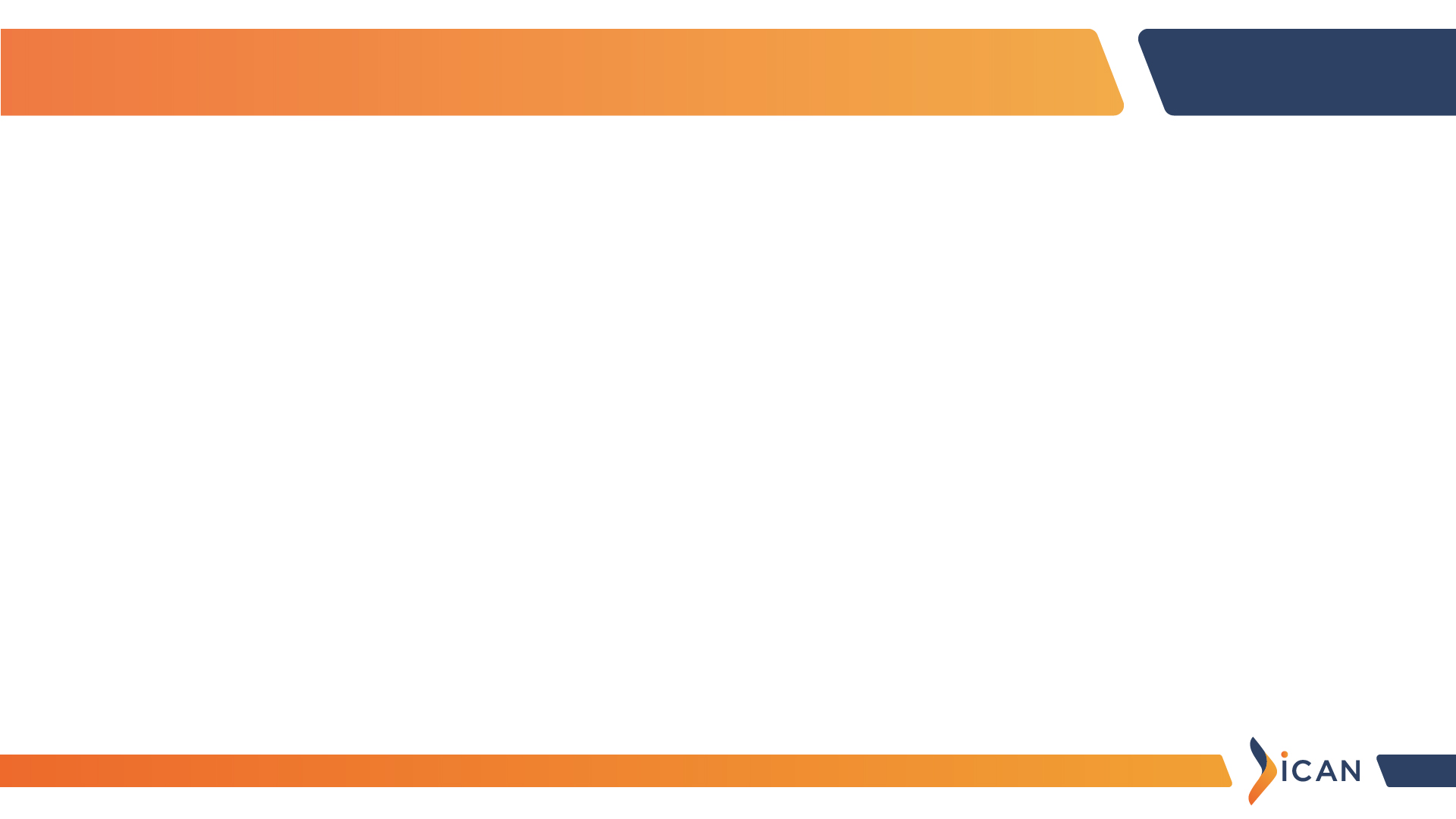 Certain Issues
Further, can he opt for presumptive taxation u/s 44AD, if he does not earn any commission income in the year in which he is opting for presumptive taxation?
Mr. P being a doctor also runs a business of a pharmacy shop. Will he be eligible to opt for presumptive taxation u/s 44AD in respect of the Pharmacy shop?
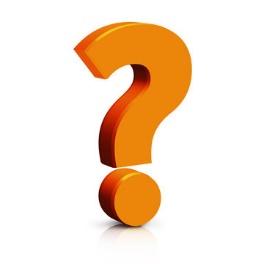 “Earns”
“Earning”
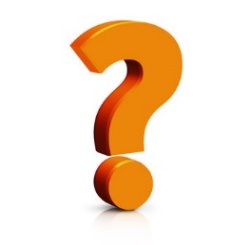 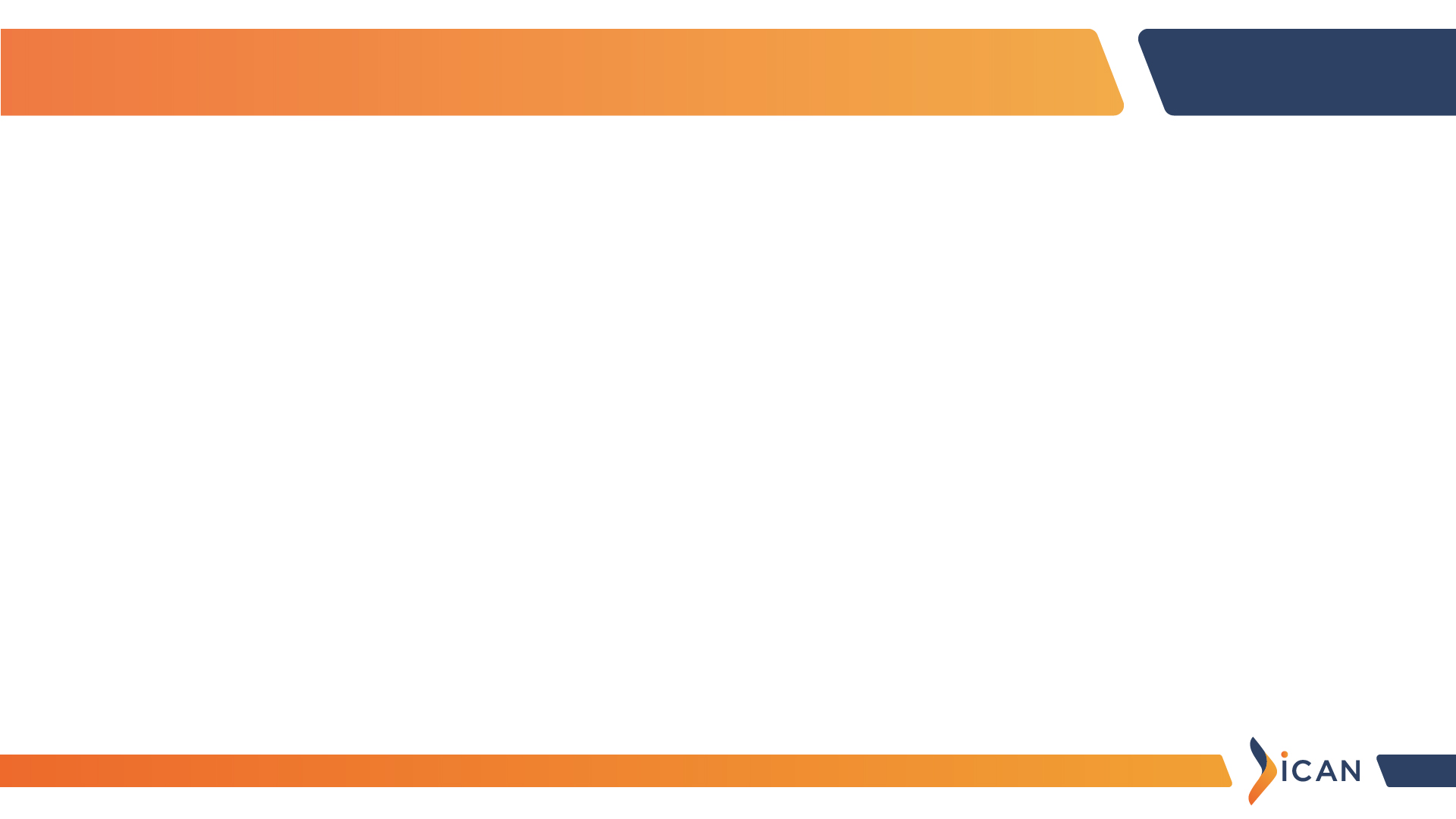 Certain Issues
Certain Issues
Mr. A, a recruitment agent earns professional income on which payer deducts tax u/s 194J.Can Mr. A offer income u/s 44AD?
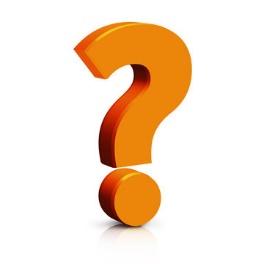 Film Artist
Company Secretary
Profession of IT
Profession of authorized representative
Thus, if an Assessee does not carry on the specified profession he can offer his income/receipts on presumptive basis u/s 44AD. Moreover subsection 6 to Section 44AD also emphasis this fact by clearly excluding assesses carrying on the specified profession as per section 44AA(1) from the gambit of section 44AD.
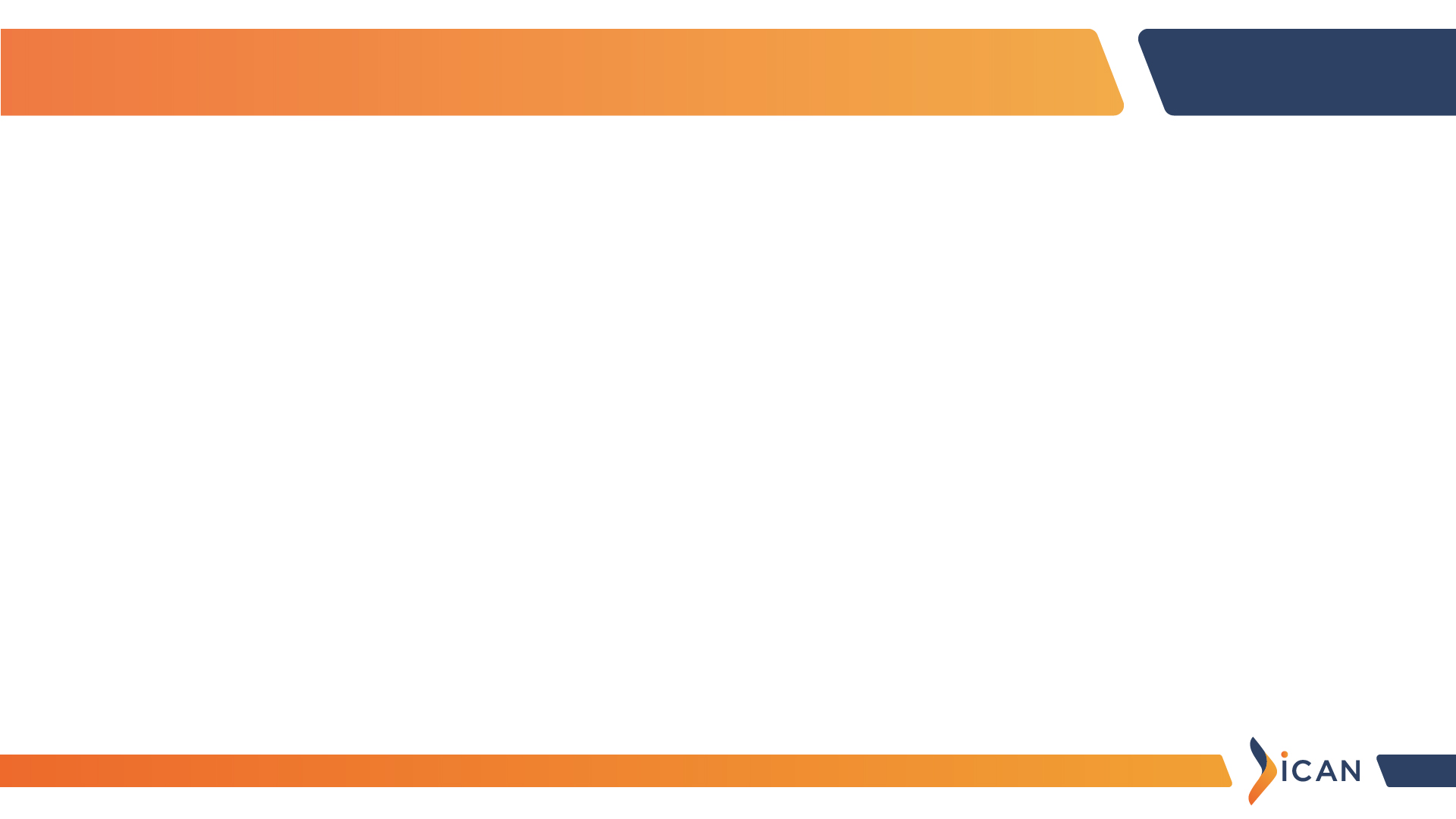 Certain Issues
Mr. C, being a doctor, runs a nursing home. Can he opt for presumptive taxation u/s 44AD?
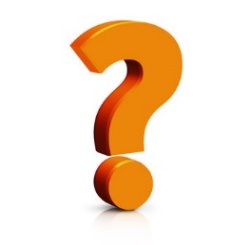 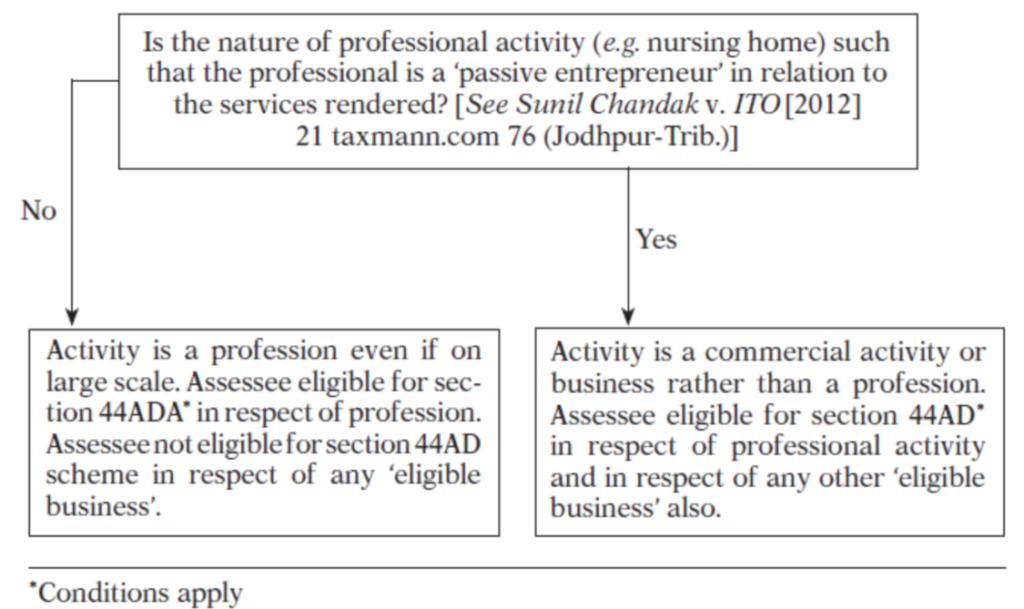 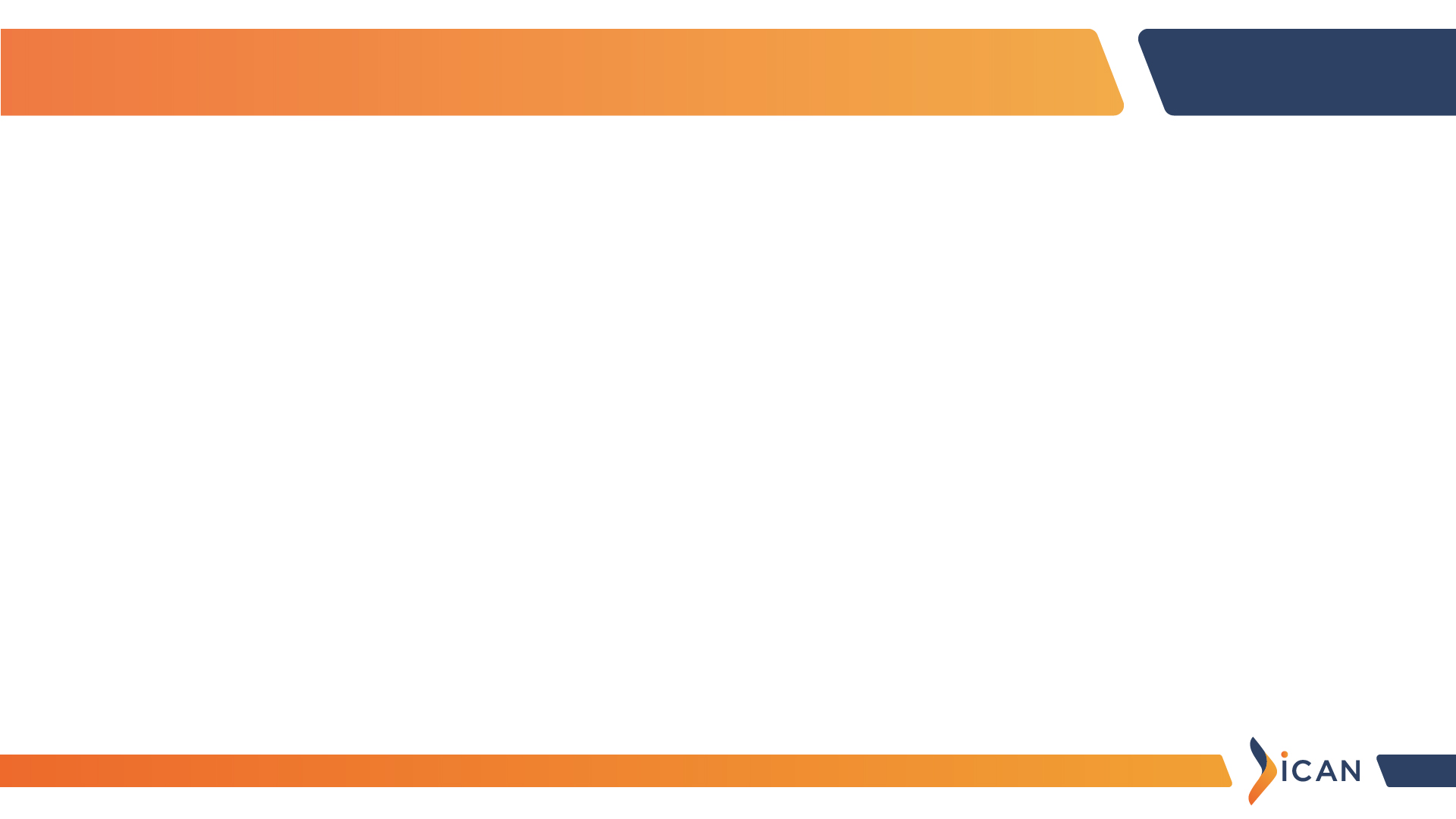 Applicability at a glance
Yes
No
Yes
No
No
Yes
Is the nature of activity such that professional is a 'passive entrepreneur' in relation to the services rendered?
Yes
Yes
No
No
Assessee can avail section 44ADA scheme. Assessee not eligible for section 44AD scheme.
Yes
Assessee cannot avail section 44AD scheme
No
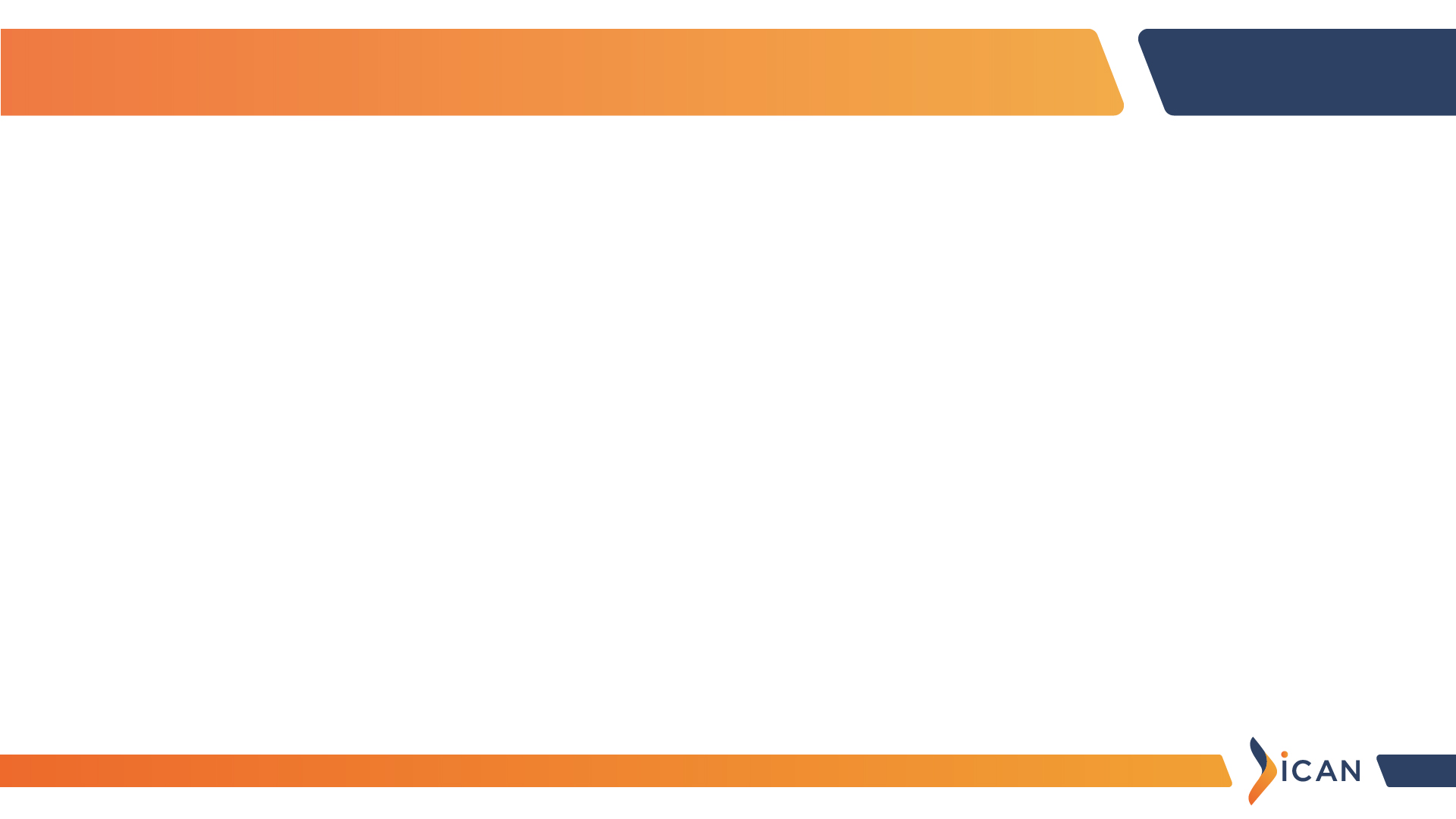 Certain Issues
Can a person opt for presumptive taxation u/s 44AD, if he is earning income from futures and options?
Where the plain literal  interpretation of a statutory provision produces a manifesty unjust result which could never have been intended by the legislature, the court might modify  the language  used by the legislature so as to achieve the  intention of  the legislature  and  produce  a rational construction.
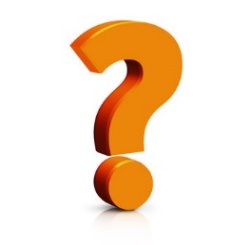 Intention behind introduction of Section 44AD must not be lost sight of.
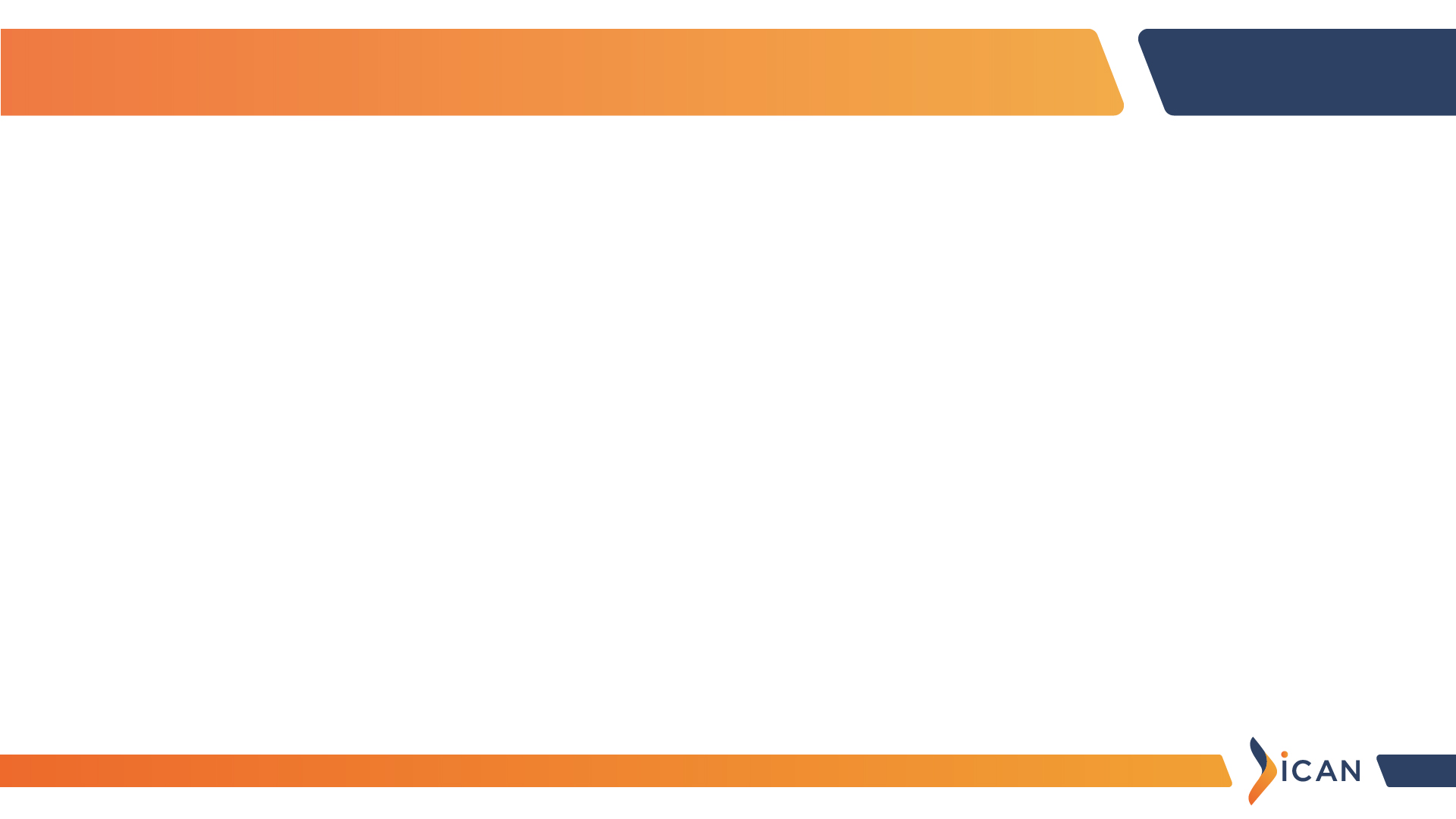 Opt out provisions
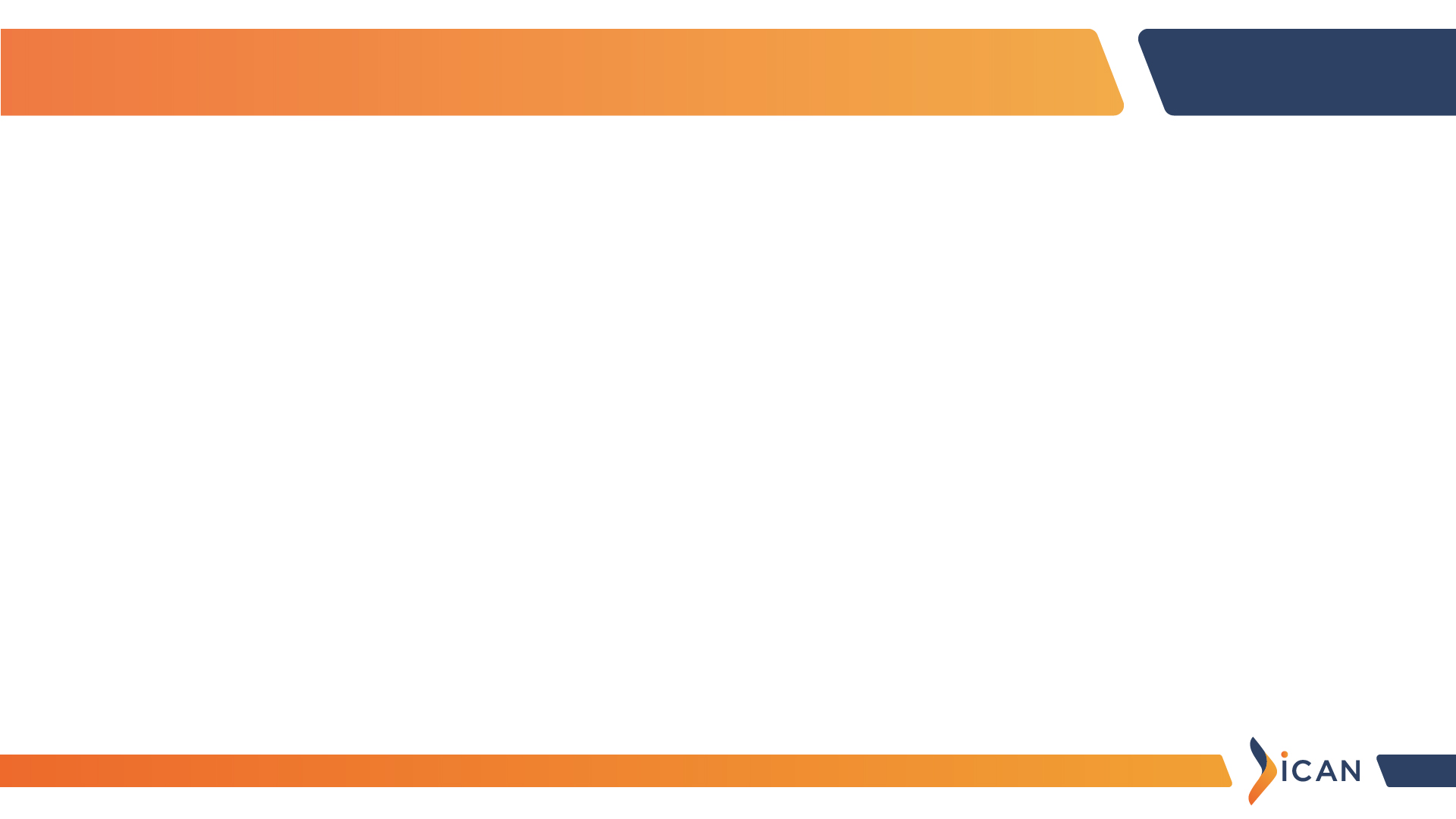 Opt out provisions
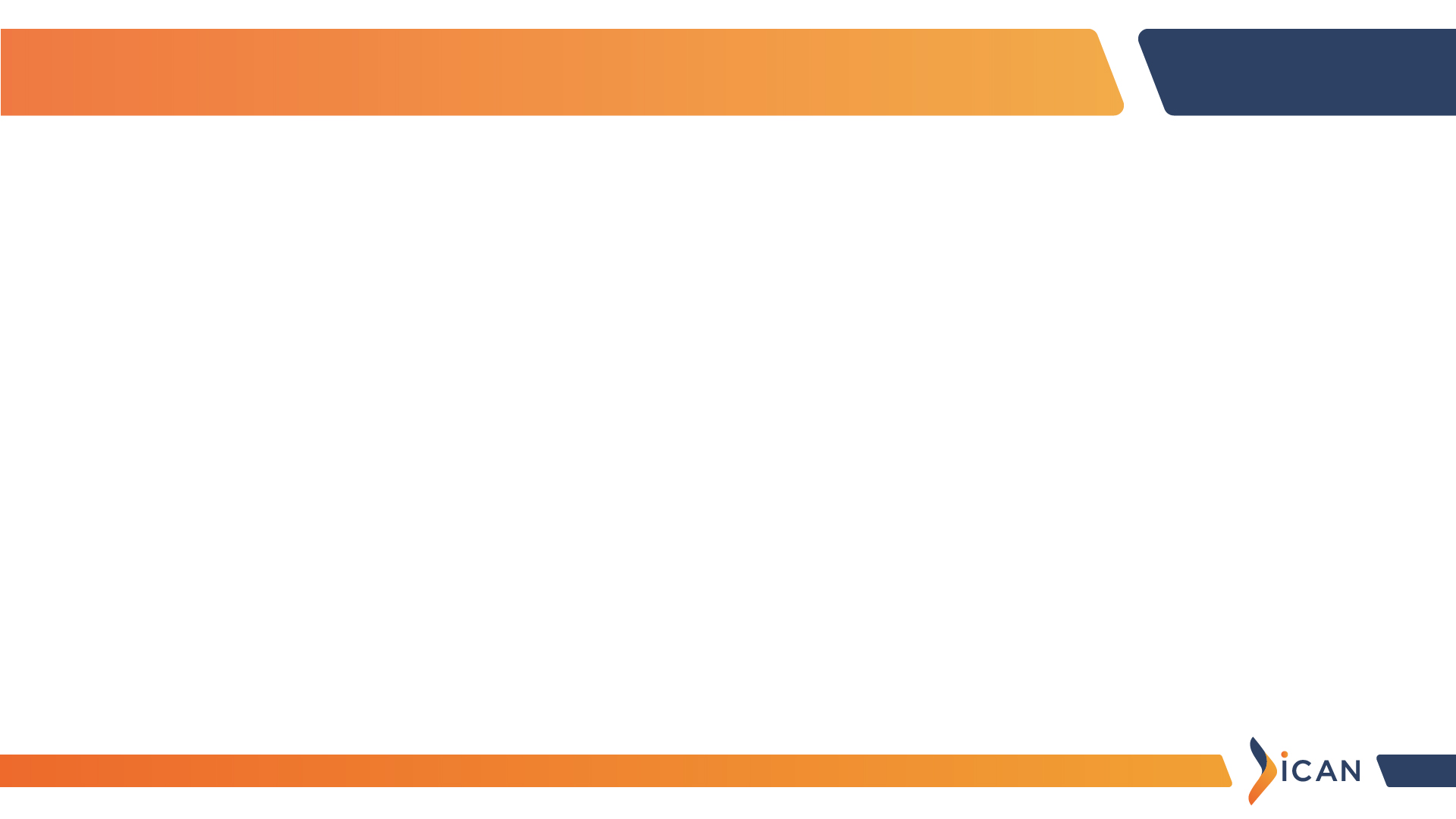 Audit Applicability
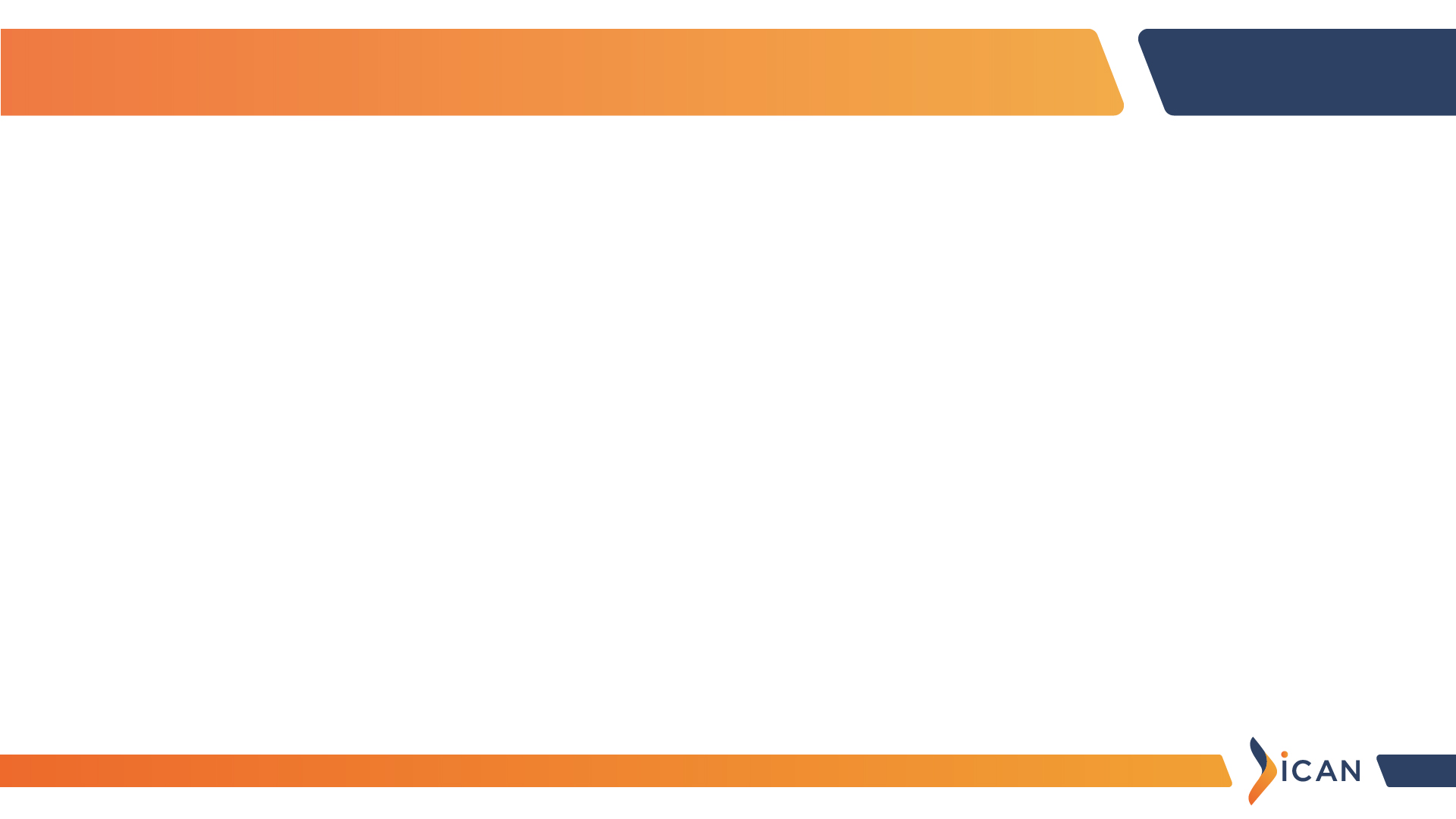 Certain Issues
Section 44AD applies only to eligible Assessees earning income from eligible business
44AD(4) will not apply in case of assesses/businesses not covered by 44AD
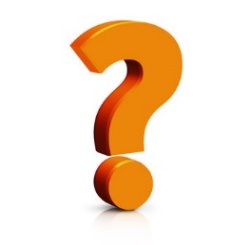 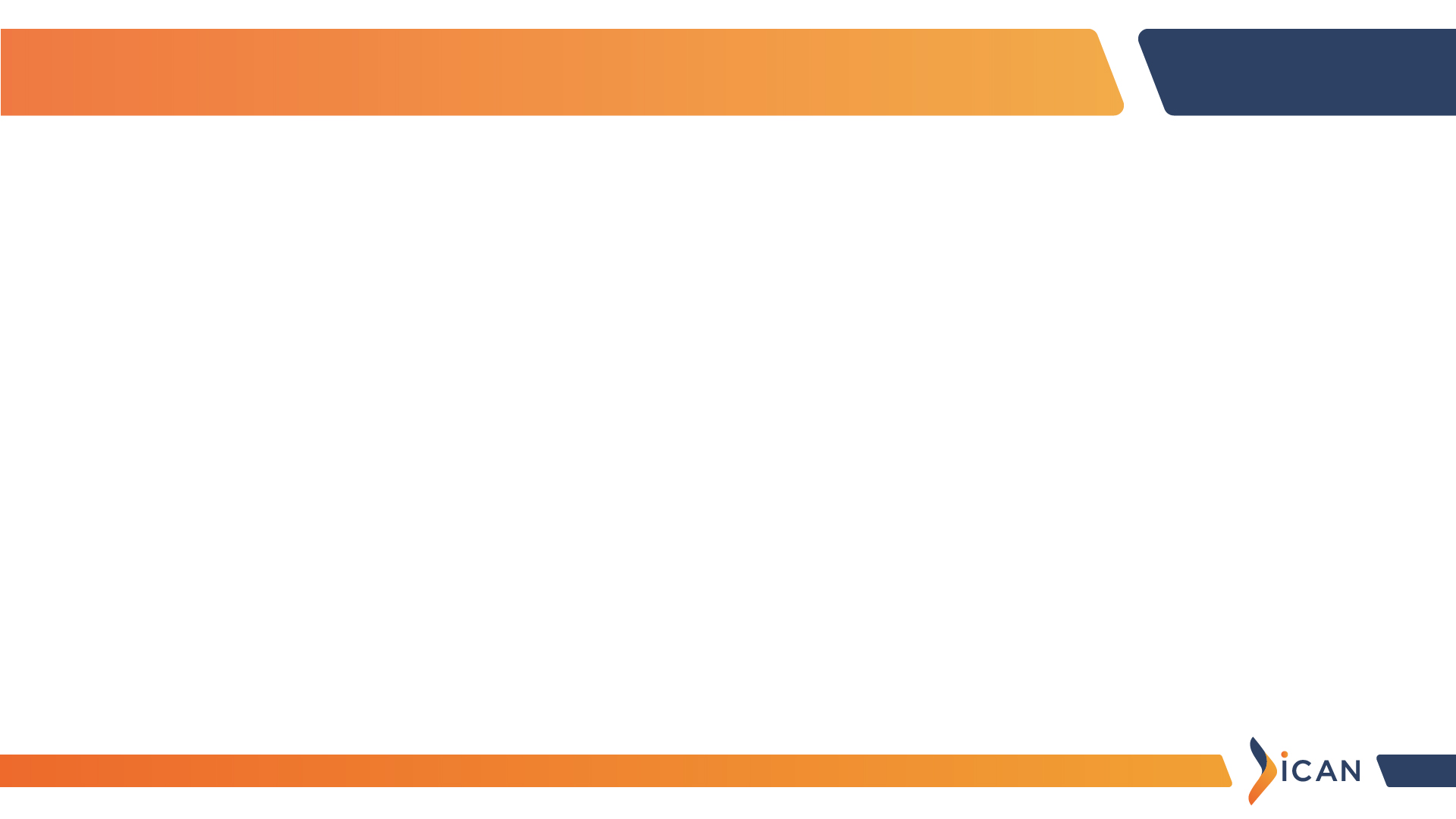 Certain Issues
Once under the special provision, exemption from maintenance of books of account has been provided and presumptive tax at the rate of 8 per cent of the gross receipt itself is the basis for determining the taxable income
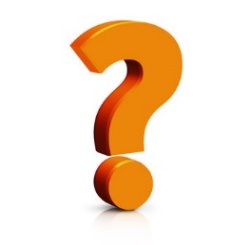 Putting the above analysis, in converse, it can be easily inferred that the same is also true for the expenditure of the assessee. If 8 per cent of gross receipts are 'deemed' income of the assessee, the remaining 92 per cent are also 'deemed' expenditure of the assessee.
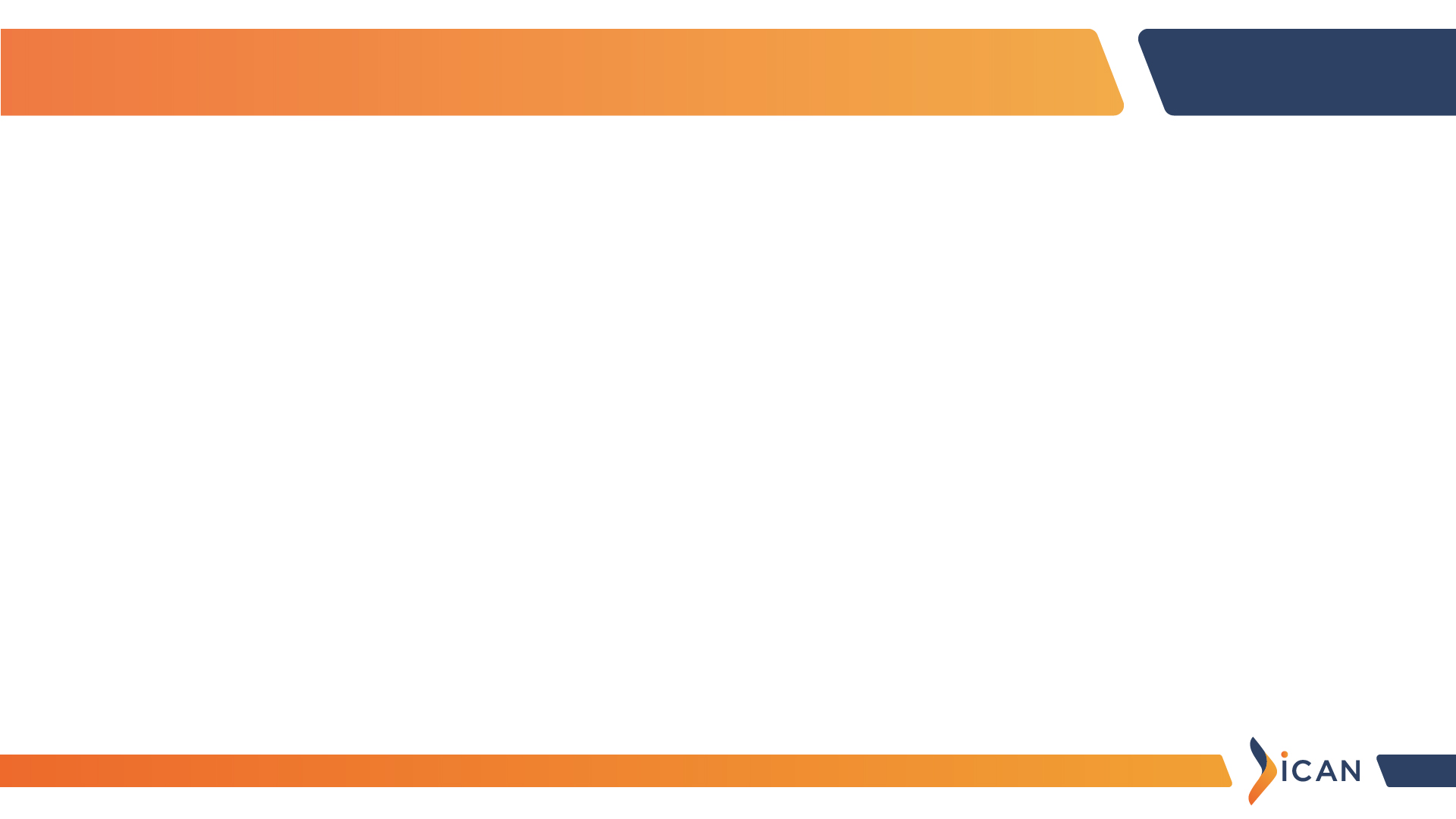 Certain Issues
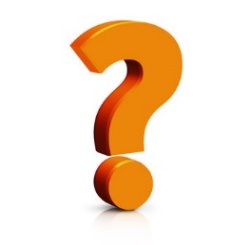 Section 68: Where any sum is found credited in the books of an assessee maintained for any previous year, and the assessee offers no explanation about the nature and source thereof or the explanation offered by him is not, in the opinion of the Assessing Officer, satisfactory, the sum so credited may be charged to income-tax as the income of the assessee of that previous year
Since the assessee is admittedly not required to maintain the books of account, there is no basis for invoking the provision of section 68.
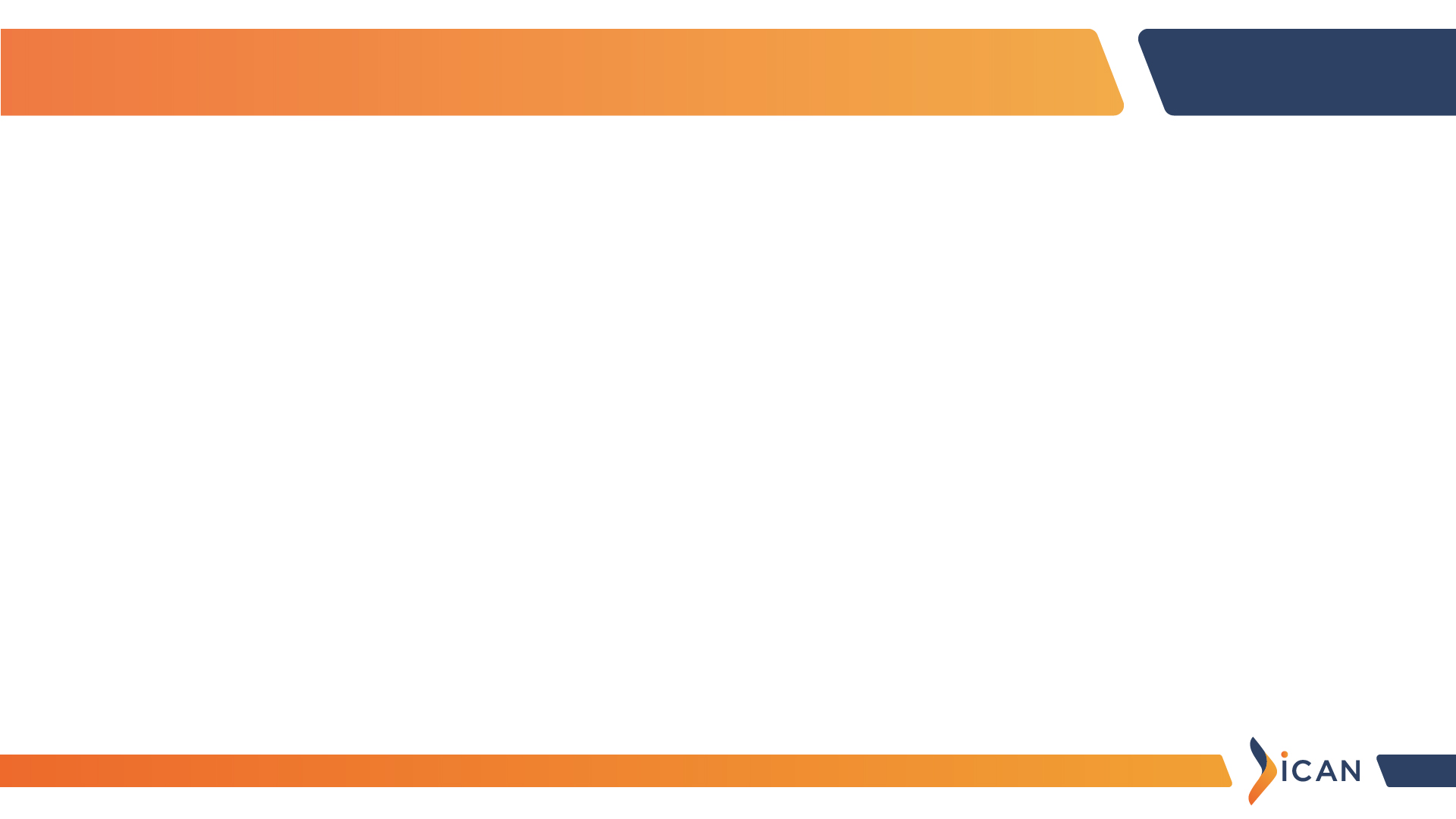 Certain Issues
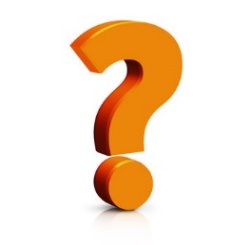 Admittedly, the assessee has not done any sales nor rendered any services but has been receiving remuneration and interest from the partnership firms which amount has already been debited in the profit and loss account of the firms. Therefore, the revenue was right in their contention that remuneration and interest cannot be treated as gross receipt.
Section 28: The following income shall be chargeable to income-tax under the head "Profits and gains of business or profession",—
(v) any interest, salary, bonus, commission or remuneration, by whatever name called, due to, or received by, a partner of a firm from such firm
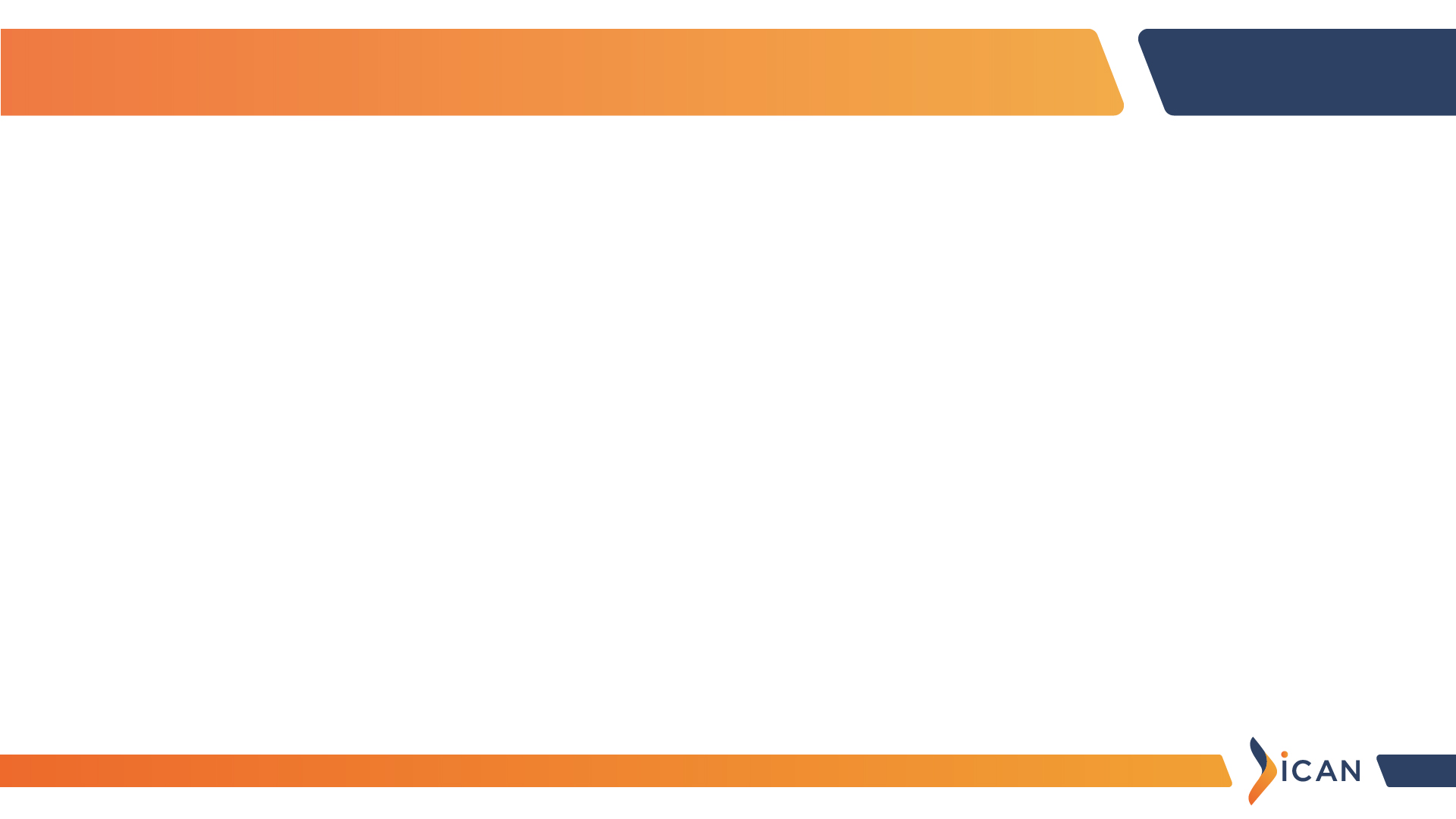 Certain Issues
Whether Assessee is liable to deduct TDS if he discloses his income u/s 44AD/ 44ADA?
Section 40. 
“Notwithstanding anything to the contrary in sections 30 to 38, the following amounts shall not be deducted in computing the income chargeable under the head "Profits and gains of business or profession",
“(a)(ia) thirty per cent of any sum payable to a resident, on which tax is deductible at source under Chapter XVII-B and such tax has not been deducted or, after deduction, has not been paid on or before the due date specified in sub-section (1) of section 139”
The provisions of presumptive taxation only override Section 28 to 43C and not the provisions of TDS
Therefore, the Assessee declaring income u/s 44AD, 44ADA, or 44AE is liable to deduct TDS
where assessee was engaged in civil construction, its case was covered under section 44AD; and if it had disclosed profits more than 8 per cent of gross receipts as provided in section 44AD, no separate addition could be made under section 40(a)(ia)
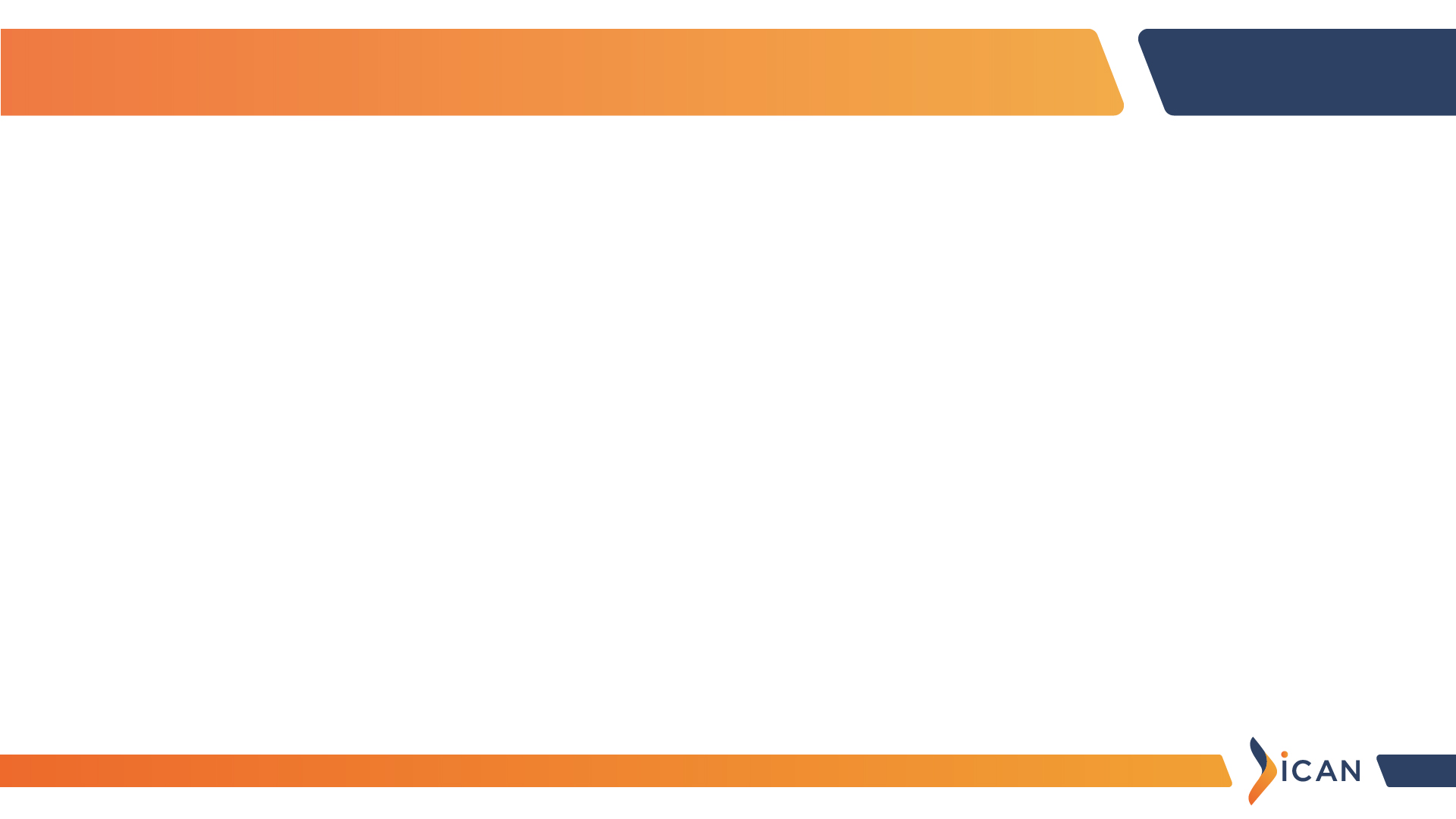 Certain Issues
Will disallowance u/s 43B apply if assesse has offered income to tax u/s 44AD?
In our considered view, now when the assessee had disclosed his income u/s.44AD of the Act, therefore, no disallowance of the aforesaid amount was called for in his hands. As the disallowance u/s.43B presupposes raising of a claim for deduction, therefore, now when in the case before us the assessee had not sought any deduction of bank interest of Rs. 23,21,099/-, there could have been no justification in disallowing the same.
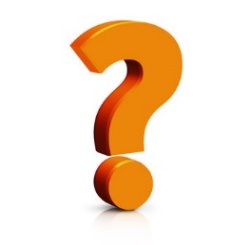 There are conflicting decisions by various tribunals, in this regard.
The non-obstante clause in section 43B has far wider amplitude because it uses the words "notwithstanding anything contained in any other provisions of this Act". Therefore, even assuming that the deduction is permissible or the deduction is deemed to have been allowed under any other provisions of this Act, the control placed by the provisions of section 43B in respect of the statutory liabilities still holds precedence over such allowance. This is because the dues to the crown have no limitation and have precedence over all other allowances and claims.
“43B. Notwithstanding anything contained in any other provision of this Act, a deduction otherwise allowable under this Act”
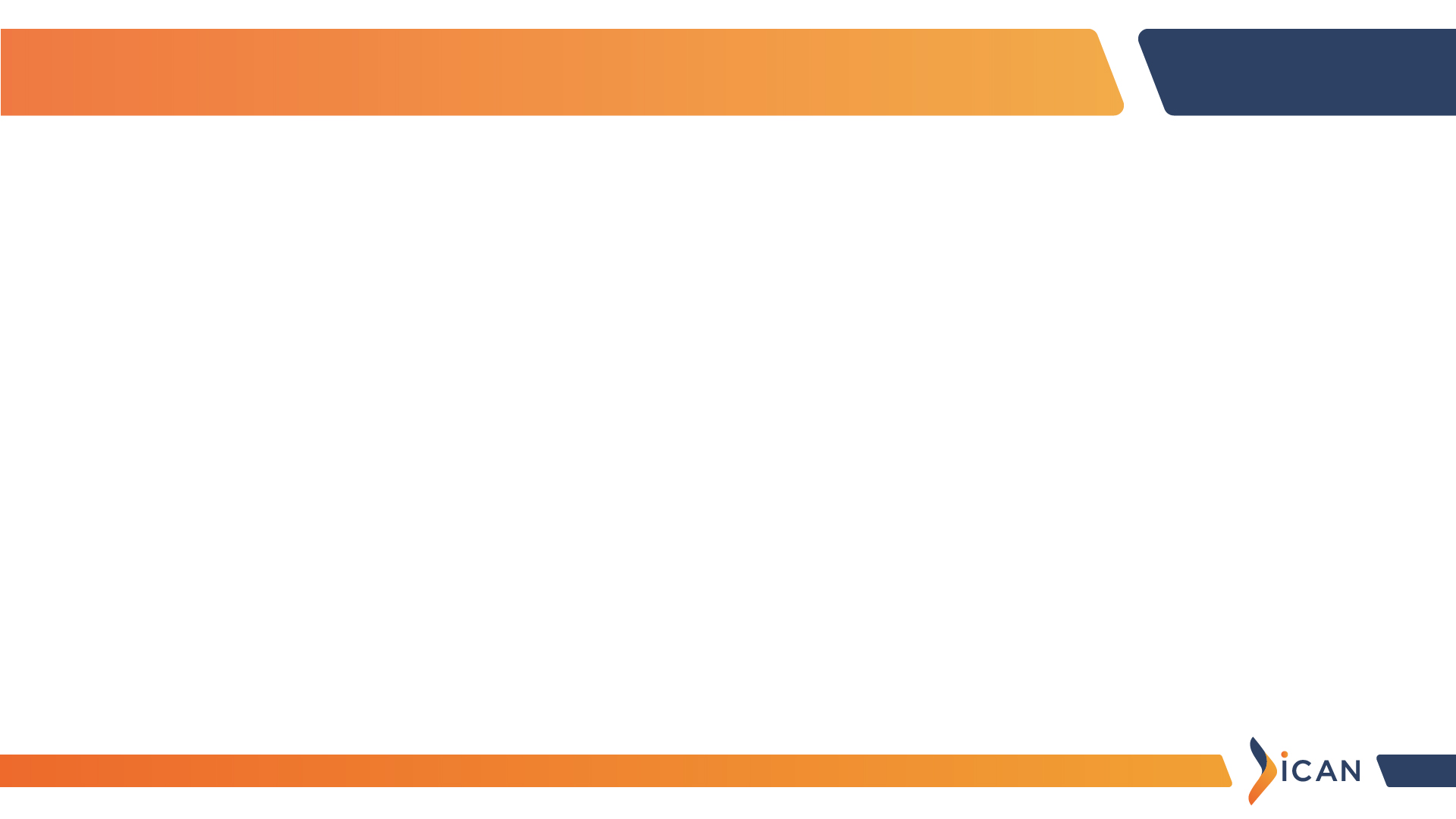 Certain Issues
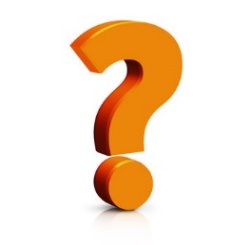 Section 43CA: Where the consideration received or accruing as a result of the transfer by an assessee of an asset (other than a capital asset), being land or building or both, is less than the value adopted or assessed or assessable by any authority of a State Government for the purpose of payment of stamp duty in respect of such transfer, the value so adopted or assessed or assessable shall, for the purposes of computing profits and gains from transfer of such asset, be deemed to be the full value of the consideration received or accruing as a result of such transfer:
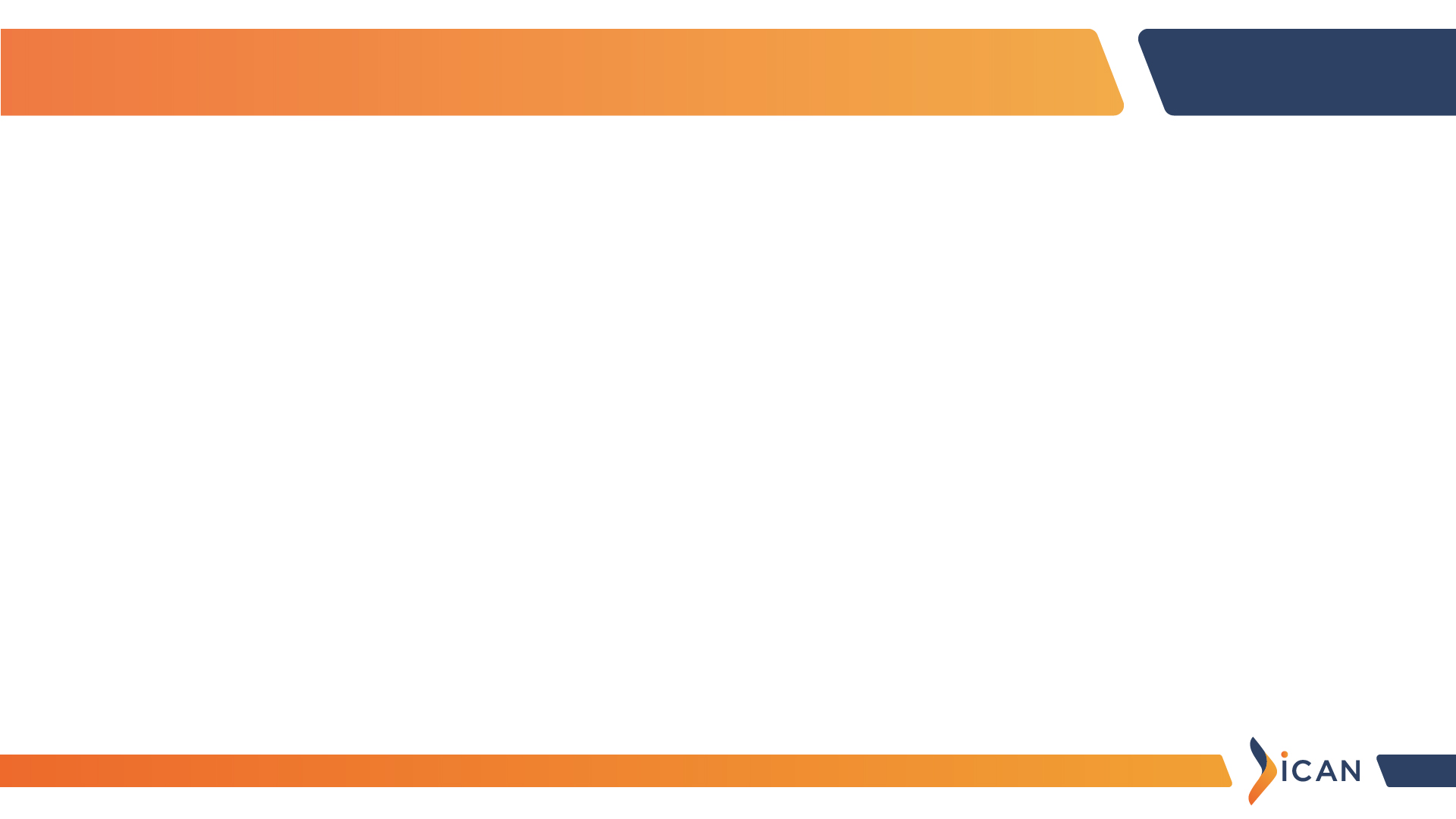 Certain Issues
Can an Assessee who is disclosing income u/s 44AD and has two businesses, one of which is eligible u/s 44AD claim set off of losses from the ineligible business against income form the eligible business?
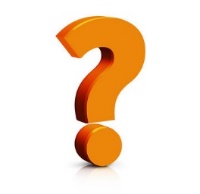 Section 32(2):  Where, in the assessment of the assessee, full effect cannot be given to any allowance under sub-section (1) in any previous year, owing to there being no profits or gains chargeable for that previous year, or owing to the profits or gains chargeable being less than the allowance, then, subject to the provisions of sub-section (2) of section 72 and sub-section (3) of section 73, the allowance or the part of the allowance to which effect has not been given, as the case may be, shall be added to the amount of the allowance for depreciation for the following previous year and deemed to be part of that allowance, or if there is no such allowance for that previous year, be deemed to be the allowance for that previous year, and so on for the succeeding previous years.
Section 44AD overrides provisions of section 28 to 43C 
Set off of business loss is governed by section 72
Therefore, the Assessee can claim set off of losses from the ineligible business against income form the eligible business
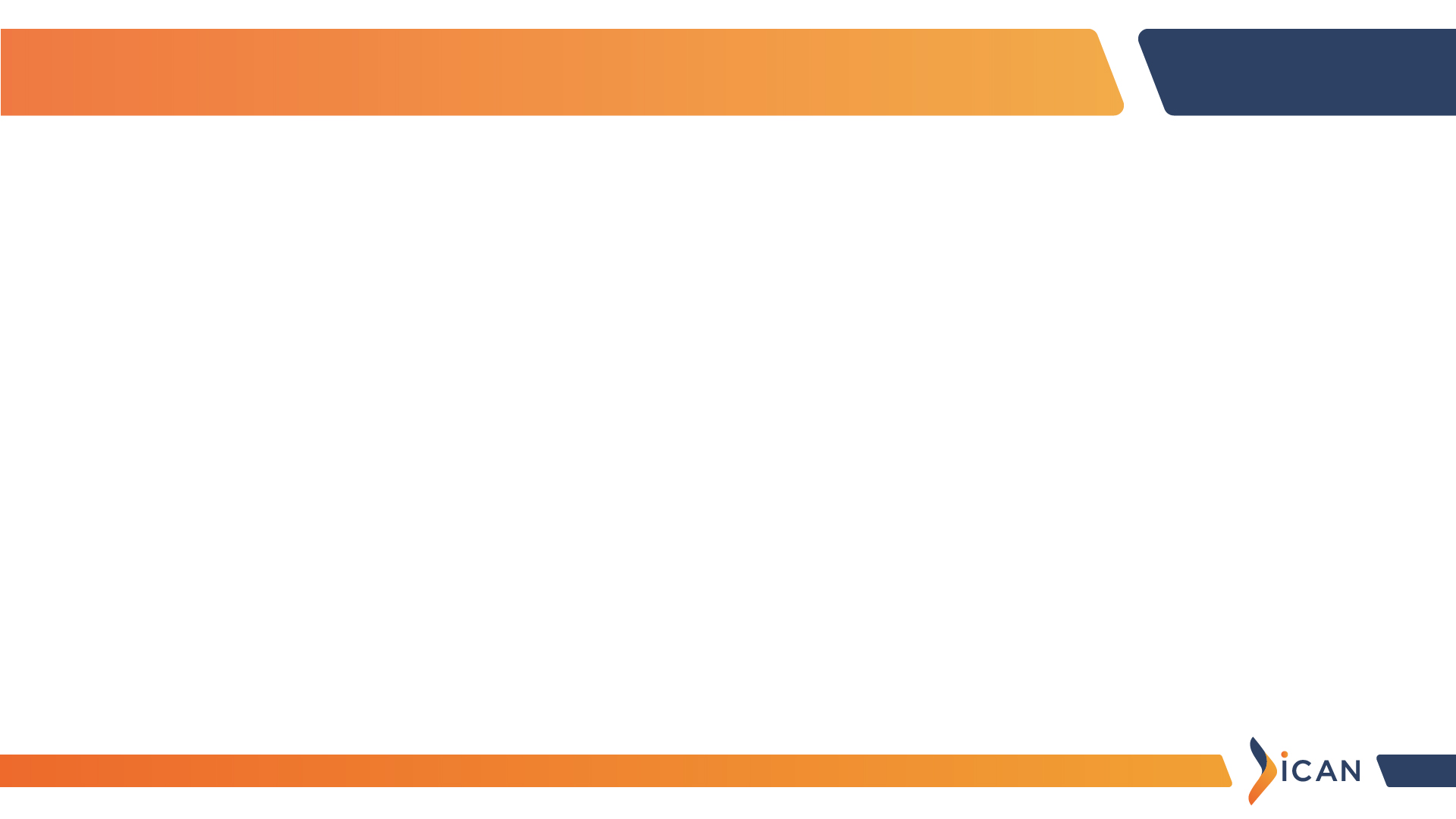 Provisions at a glance
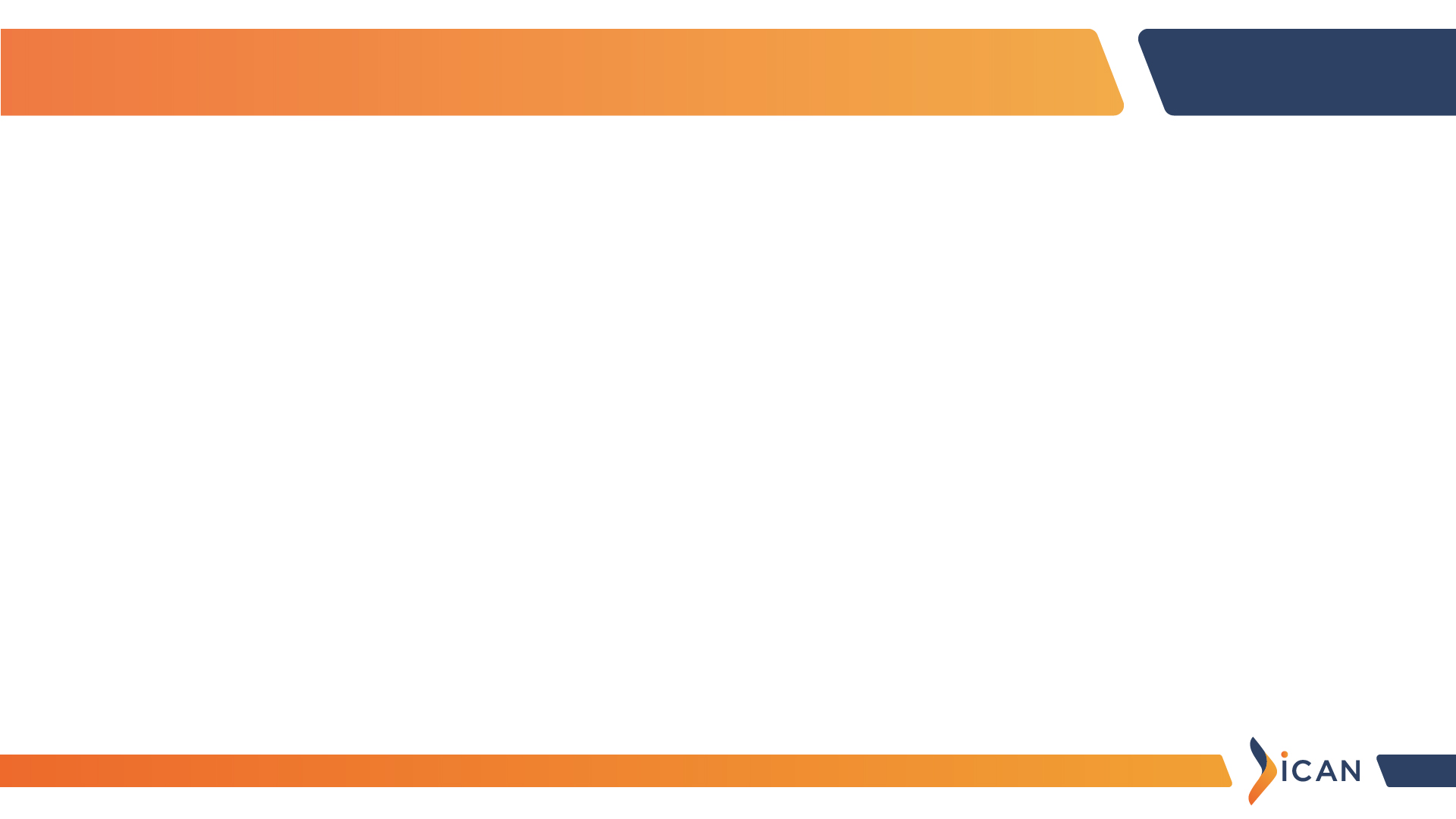 Provisions at a glance
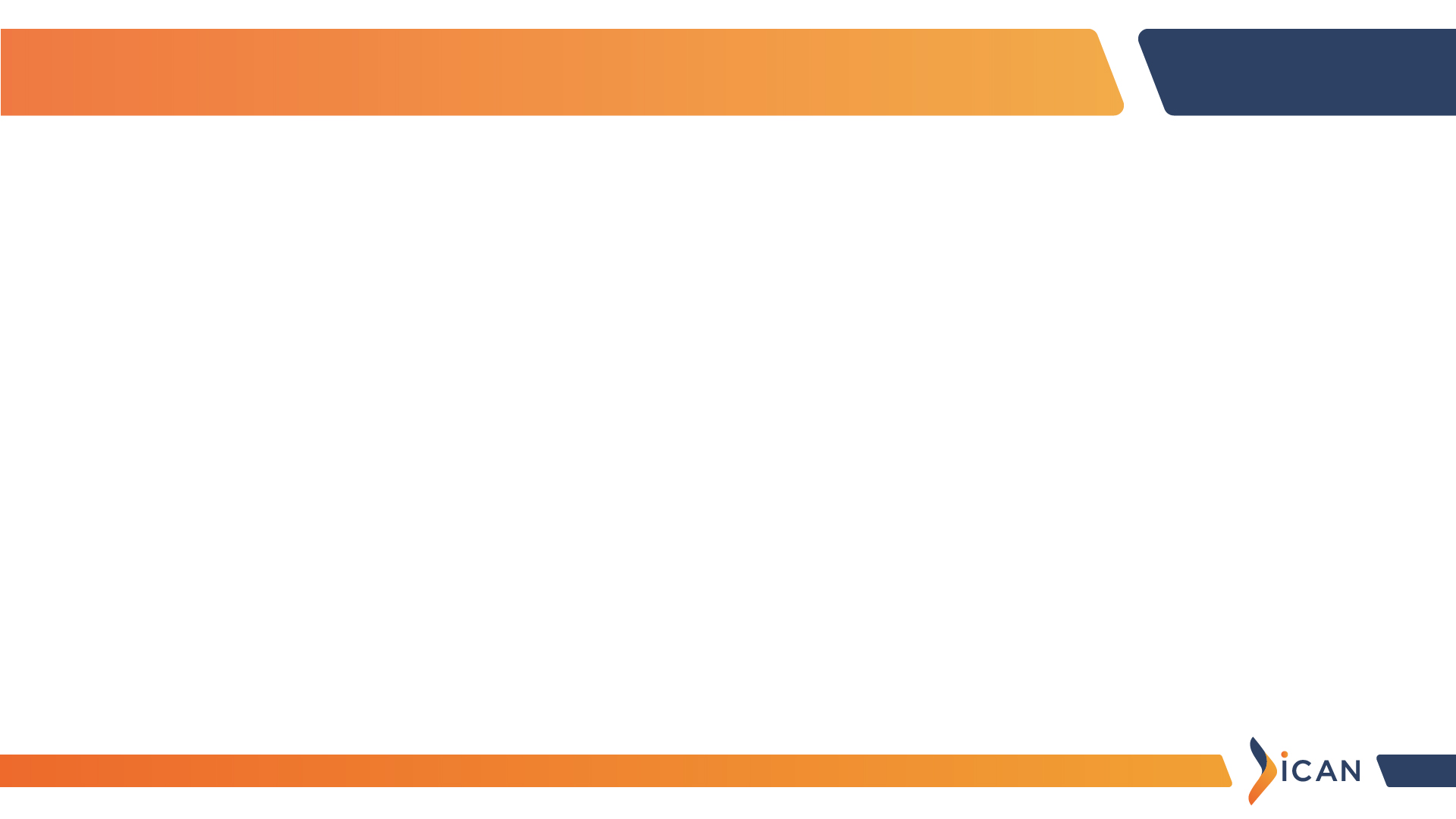 Differences between the various sections
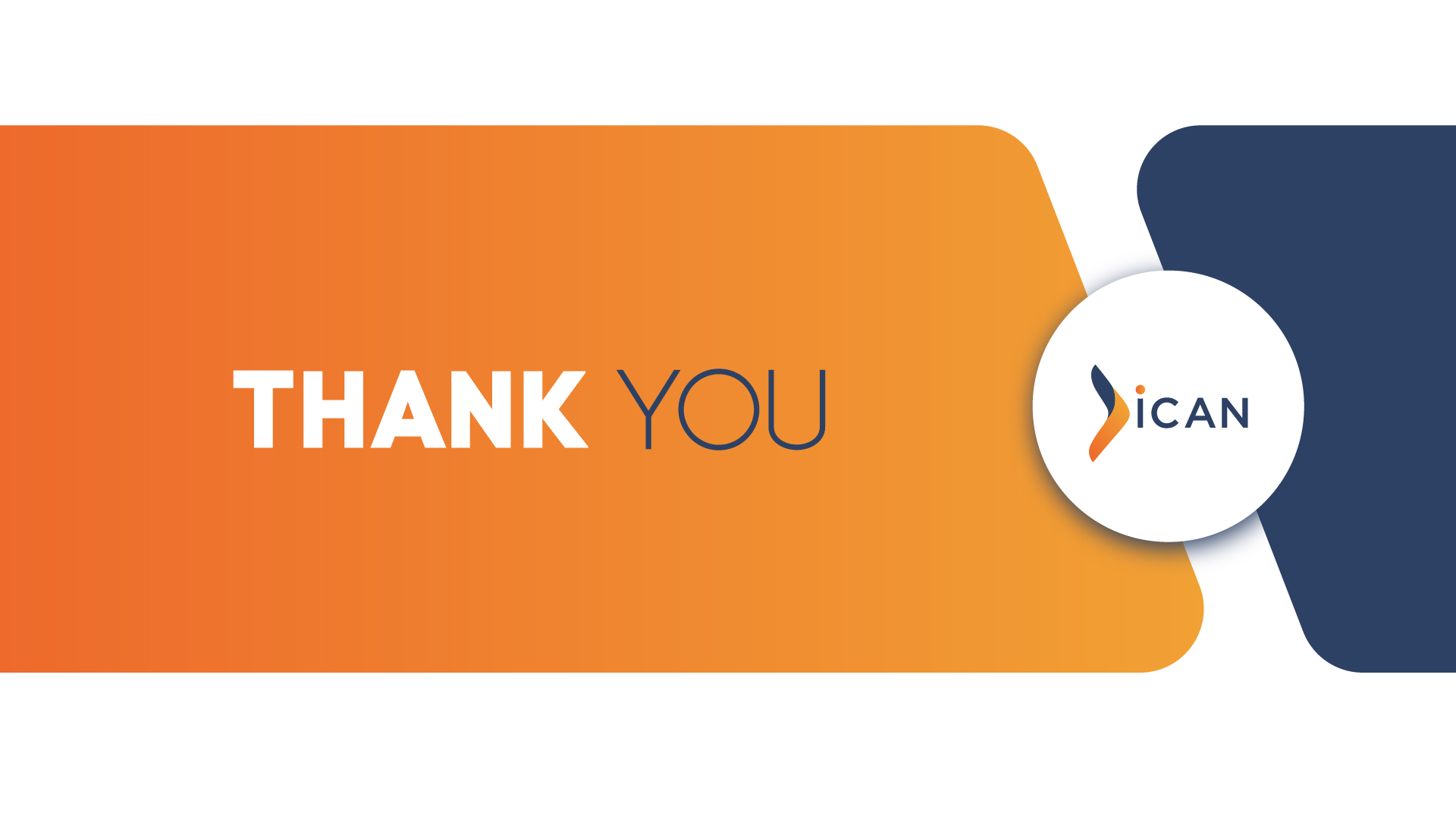